Требования к современному уроку
Краснопольская Марина Юрьевна,
кандидат педагогических наук, доцент
Форма организации учебно-воспитательного процесса
Урок – это логически законченный, целостный, ограниченный определенными рамками времени, отрезок учебно-воспитательного процесса. 
Урок включает в себя следующие элементы учебно-воспитательного процесса:
цели 
содержание 
средства 
методы
Цель  – прогнозируемый преподавателем  результат; образовательный продукт, который должен быть достигнут к концу урока.
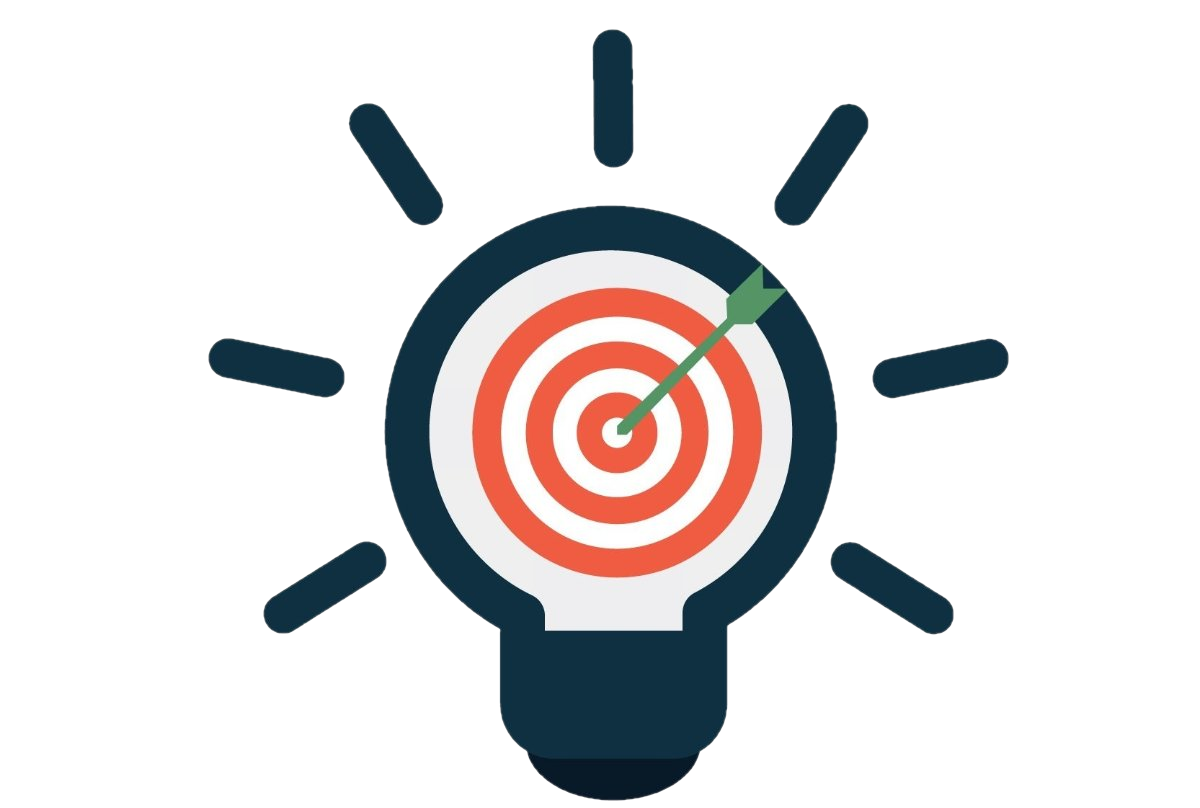 Она должна быть: 
четкой; 
понятной; 
достижимой; 
проверяемой; 
конкретной.
Познавательный аспект ТЦУ
 (триединая цель урока)
Основной аспект. Складывается из выполнения следующих требований:
Учить и научить каждого ученика самостоятельно добывать знания;
Осуществлять выполнение главных требований к овладению знаниями: полноты, глубины, осознанности, систематичности, гибкости, прочности, оперативности;
Формировать навыки – точные, безошибочно выполняемые действия, доведенные в силу многократного повторения до автоматизма;
Формировать умения – сочетание знаний и навыков, которые обеспечивают успешное выполнение деятельности.
Развивающий аспект ТЦУ
Складывается из нескольких блоков:
Развитие речи: обогащение ее словарного запаса, усложнение ее смысловой функции (новые знания приносят новые аспекты понимания); усиление коммуникативных свойств речи (выразительность). Речевое развитие – показатель интеллектуального и общего развития учащихся.
Развитие мышления: учить анализировать, выделять главное, сравнивать, строить аналогии, обобщать, систематизировать, доказывать и опровергать.
Развитие сенсорной сферы. Развитие тонкости различения цвета, света, формы, звуков, оттенков речи.
Воспитывающий аспект ТЦУ
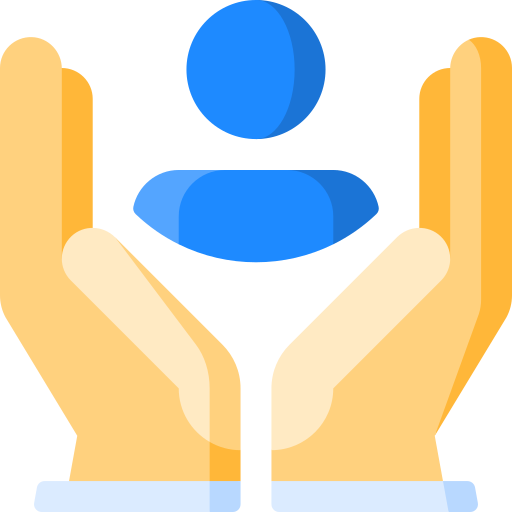 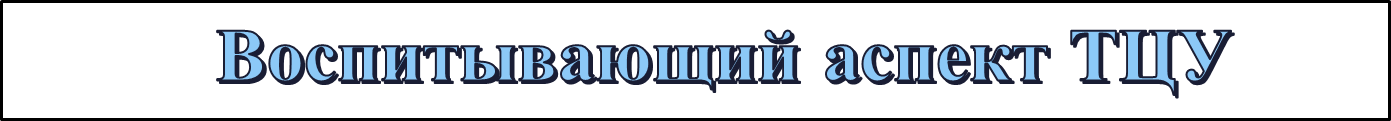 «Другие люди» (гуманность,  товарищество, вежливость);
Он сам, его «я» ( дисциплинированность, чувство собственного достоинства);
Общество и коллектив (ответственность, трудолюбие, сопереживание, чувство долга, радость сопереживания успехов товарищей );
Труд (ответственность, честность, усердие, дисциплинированность);
Родина (желание достичь наивысших успехов в умственном развитии).
Цель включает в себя:
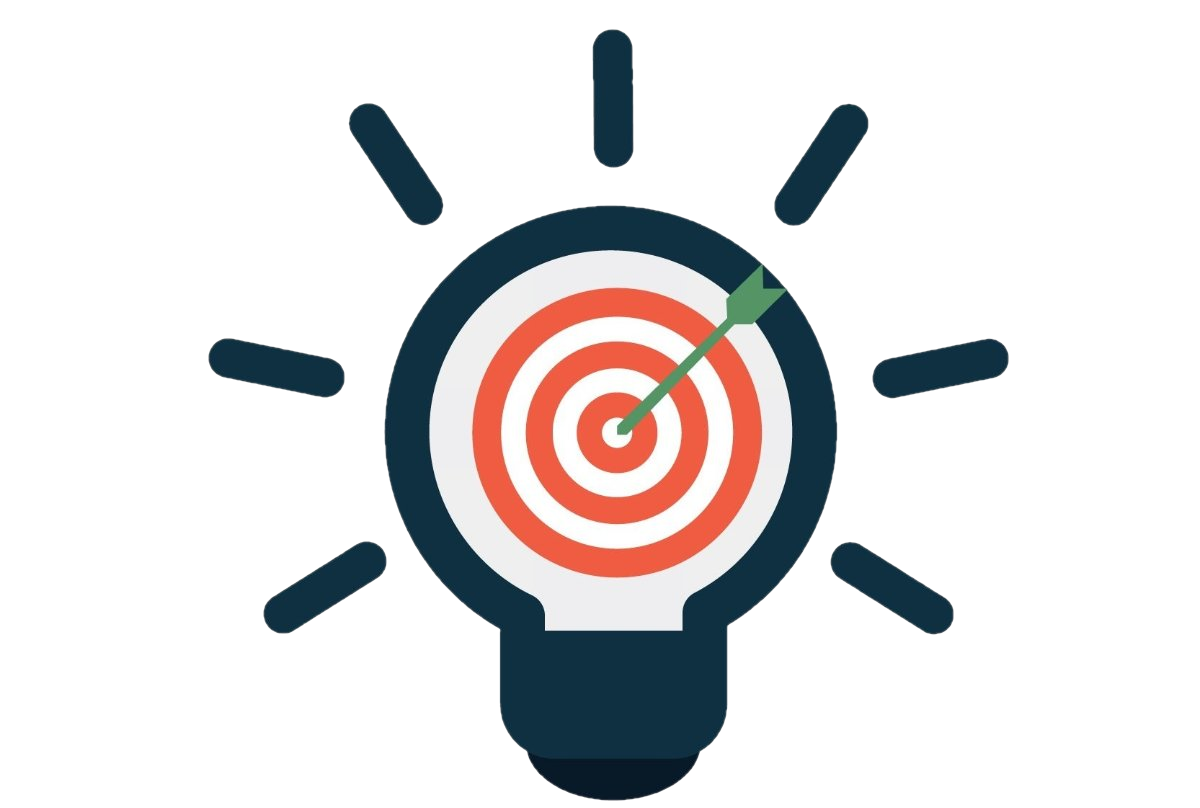 предмет – это объект воздействия, то на что воздействует педагог, то что формируется педагогом, то над чем работает педагог;
средство отражает каким образом происходит это воздействие, т.е. средства достижения цели;
конечный результат – это конкретное знание, умение, которому хотят научить детей (обязательно проверяемый с помощью конкретного инструментария);
способ действия.
Пример
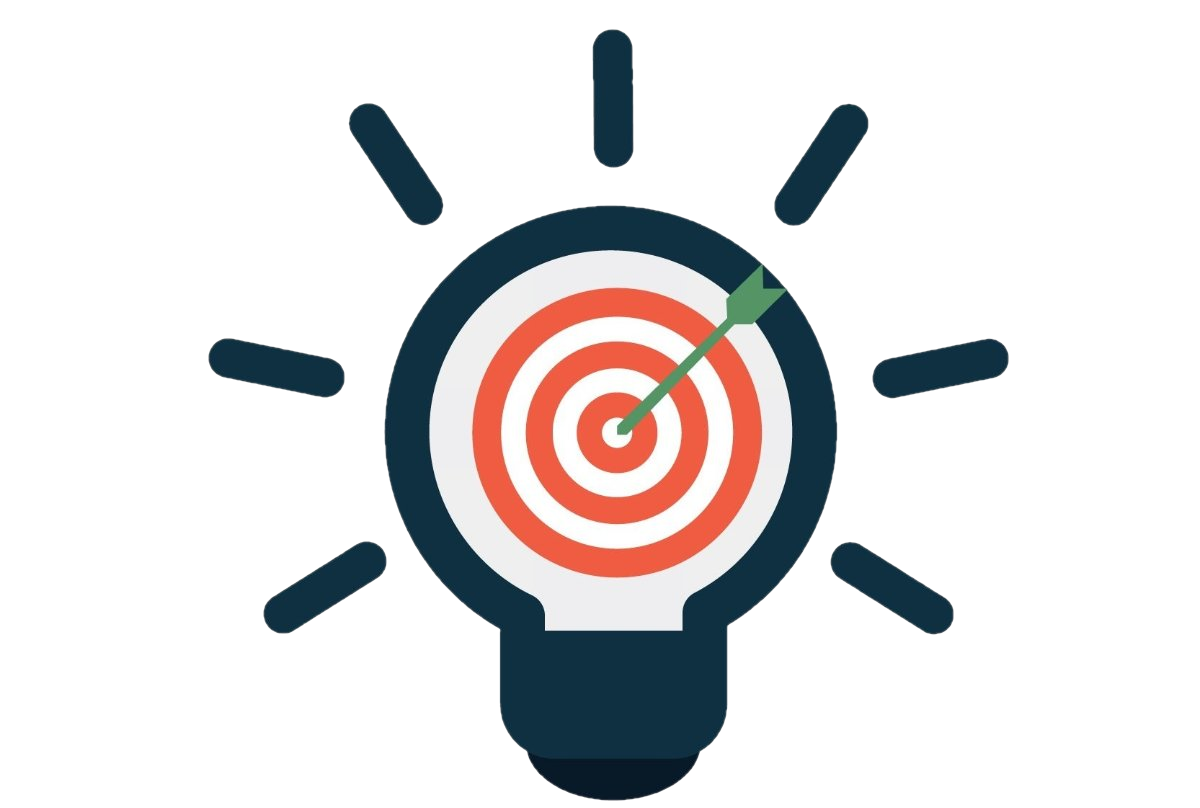 Развивать умение строить простые интервалы от звука  с опорой на алгоритм действий:
Предмет- умение строить простые интервалы  от звука
Средство – процесс построения простых интервалов  от звука
Результат – построенные простые интервалы от звука
Способ – опора на алгоритм действий
Тема урока:
Преодоление технических трудностей в контексте работы над музыкальными произведениями современных авторов в классе гитары
Цель
Обучающие:
Закрепить навыки безошибочного исполнения гитарных приемов игры (тремоло, «восходящее легато», «нисходящее легато») с опорой на предложенные упражнения;
 Закрепить умение   использовать приобретённые технические навыки игры  гамм, упражнений и этюдов в исполняемых произведениях.
Развивающие: 
Развивать умение  аргументировано давать оценку собственной игре на основе, разработанных вопросов;
Развивать умение высказываться об исполняемом произведении на основе разработанного плана.
Воспитательные: 
Воспитание трудолюбия, через систему выполнения упражнений, гамм и этюдов.
Тема урока: 
Птица из пласта
Оценить корректность сформулированных целей 
Тип урока – урок закрепления знаний 
Цель

Образовательная:
обеспечить в ходе урока закрепление понимания термина «стилизация»;
развивать  у учащихся умение выделять главное, существенное в изображаемом объекте, умение творчески преобразовывать реальный объект в декоративное изображение посредством выполнения творческого задания, сохраняя его узнаваемый внешний облик

Развивающая:
развивать волевые качества учащихся, самостоятельность, целеустремленность путем выполнения творческого задания «Птица из пласта»;

Воспитательная:
 воспитывать ответственность за результаты учебного труда, понимание его значимости посредством объективной оценки, поощрения со стороны преподавателя и самоконтроля.
Тема урока:
Развитие коммуникативно-исполнительских качеств на уроке фортепианного ансамбля в классе специального фортепиано ДШИ
Оценить корректность сформулированных целей 
Цель
Образовательная: 
 выбрать и закрепить на практике способы достижения ритмической точности  посредством вариативных заданий: ритмических упражнений со счётом и ритмослогами, подтекстовки и т.д.

Развивающая: 
 развивать умение аргументировано и корректно доказывать свою точку зрения по вопросам исполнения изучаемой пьесы;
 развивать умение анализировать и точно выбирать упражнения для решения ритмических проблем.

Воспитательная: 
 воспитывать уважительное отношение к партнёру по ансамблю;
воспитывать умение бесконфликтно общаться в процессе работы над произведением.
Методы обучения
I. По источникам знаний (Я.А. Коменский, К.Д. Ушинский и др.):
1. Словесные методы. Основное назначение данной группы методов – сообщение информации при помощи слова.
	Основные методы – рассказ, беседа, лекция, работа с печатными источниками.
Деятельность обучаемых заключается в восприятии и осмыслении получаемой информации.
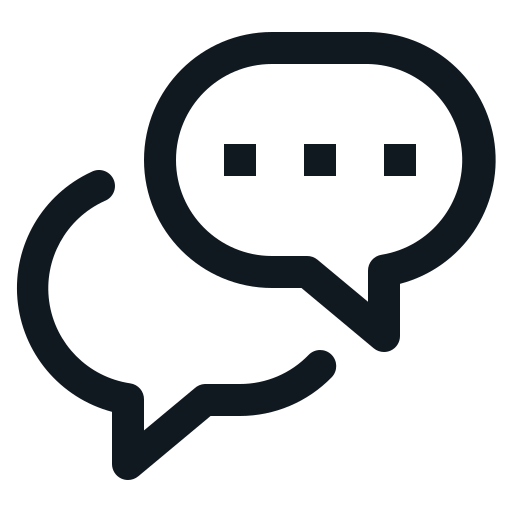 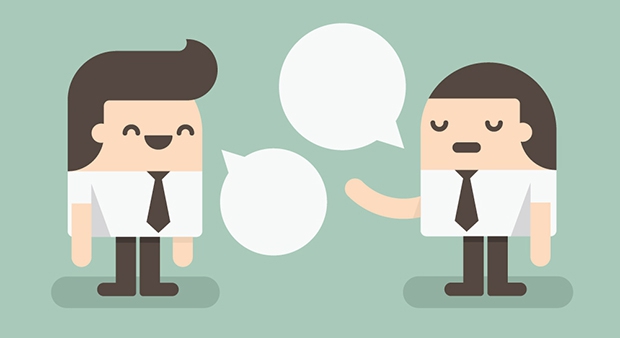 Методы обучения
I. По источникам знаний (Я.А. Коменский, К.Д. Ушинский и др.):
2. Наглядные методы. Основное назначение данной группы методов – сообщение учебной информации при помощи различных средств наглядности.
 	Наглядные методы используются во взаимосвязи со словесными и практическими методами обучения. Данные методы условно можно подразделить на две большие группы: метод иллюстрации (пособия, плакаты, таблицы, картины) и метод демонстрации (кинофильмы, диафильмы).
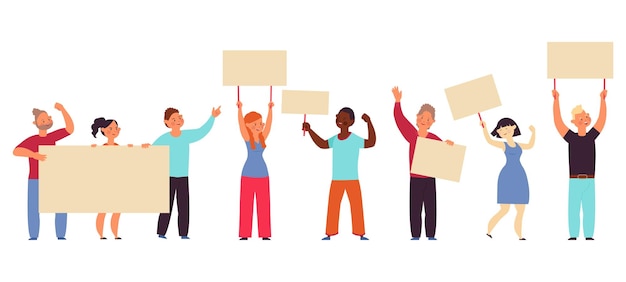 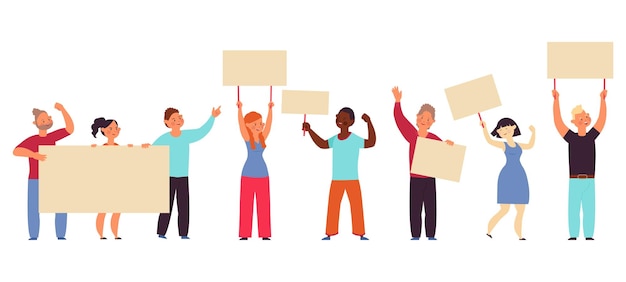 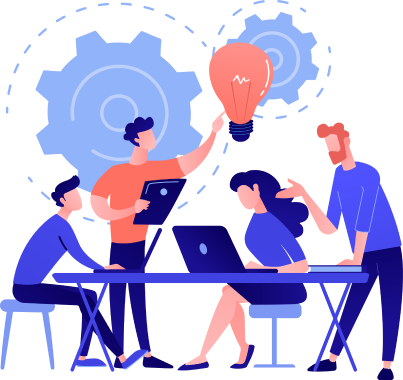 Методы обучения
I. По источникам знаний (Я.А. Коменский, К.Д. Ушинский и др.):
3. Практические методы. 
Основное назначение данной группы методов – в получении информации на основании практических действий, выполненных преподавателем или учащимся. Этим методом формируют практические умения и навыки. 
Основные методы – упражнения, практические работы.
Деятельность обучаемых заключается в осмыслении практических действий преподавателя и собственных практических действий.
II. По характеру познавательной деятельности (М.Н. Скаткин, И.Я. Лернер и др.):
1.Объяснительно-иллюстративные методы. 
	Основное назначение метода – организация усвоения информации путем сообщения обучаемым учебного материала и обеспечение его успешного восприятия. 
	Деятельность преподавателя – сообщение учебной информации с использованием  различных дидактических средств: слова, пособия, презентации и др. 
	Деятельность обучаемых заключается в восприятии, осмыслении, запоминании сообщаемой информации.
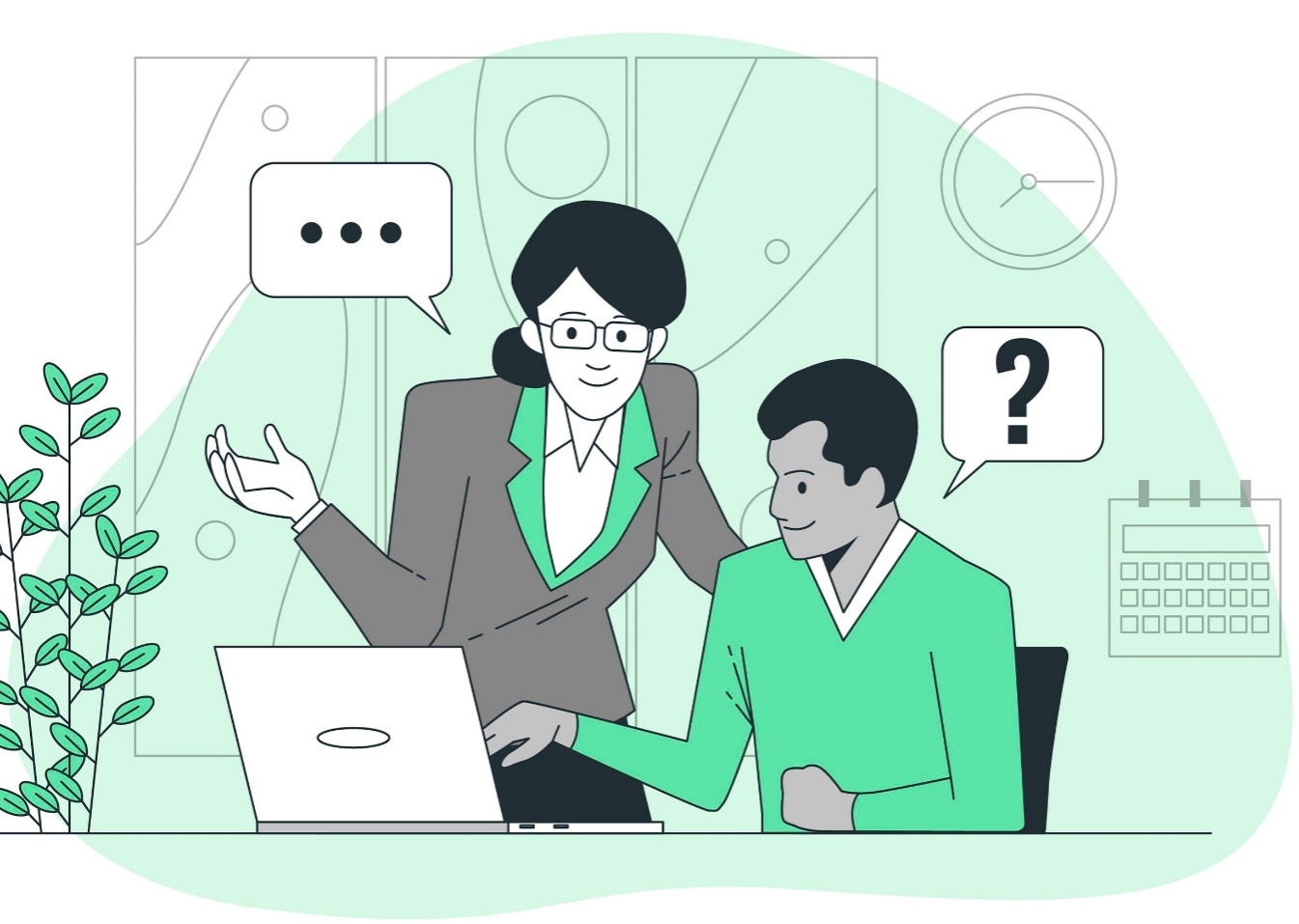 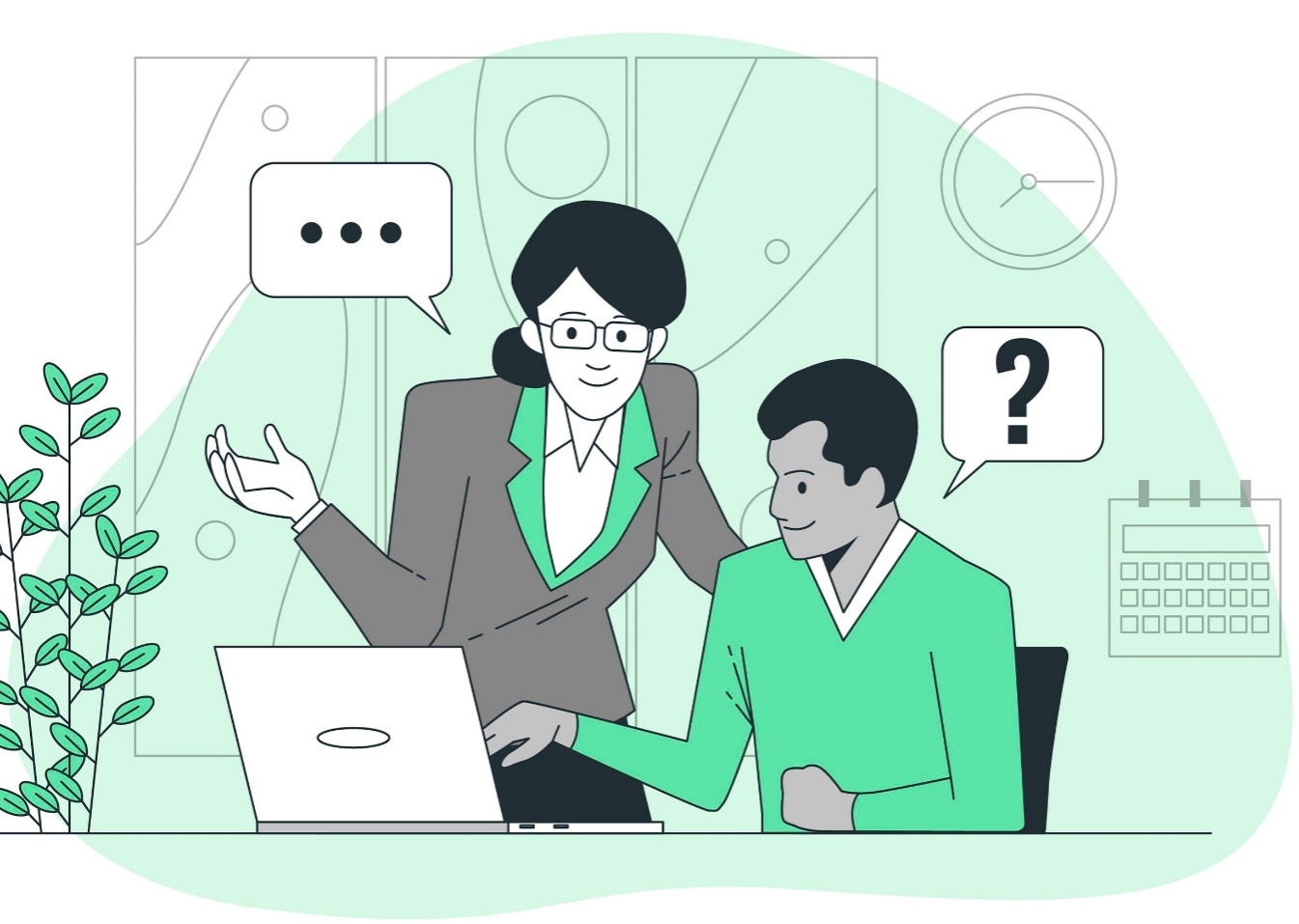 Преподнесение «готовых» знаний.
	Низкая познавательная активность или даже пассивность учащихся.
	Отсутствие самостоятельной продуктивной деятельности обучаемых.
	Большие затраты энергии педагога.
	Слабая индивидуализация и дифференциация процесса, который рассчитывается на «среднего» ученика.
	Отсутствие действенных стимулов для побуждения учеников к активной деятельности.
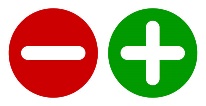 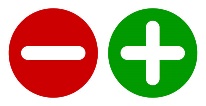 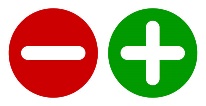 Экономит время.
	Сберегает силы учащихся.
	Не требует специальных помещений и средств, кроме доски и мела, да еще простейших наглядных пособий.
	Доступно педагогам разной квалификации.
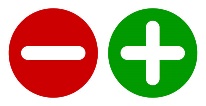 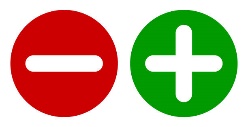 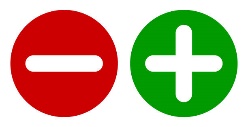 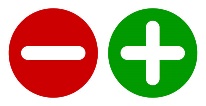 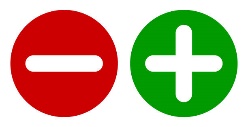 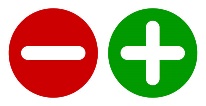 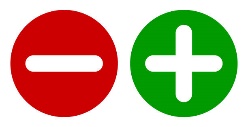 II. По характеру познавательной деятельности (М.Н. Скаткин, И.Я. Лернер и др.):
2. Репродуктивный метод. 
	Основное назначение метода – формирование навыков и умений использования и применения полученных знаний.
	Деятельность преподавателя- разработка и применение различных упражнений, использование алгоритмов.
Деятельность учащихся – в выполнении действий по образцу.
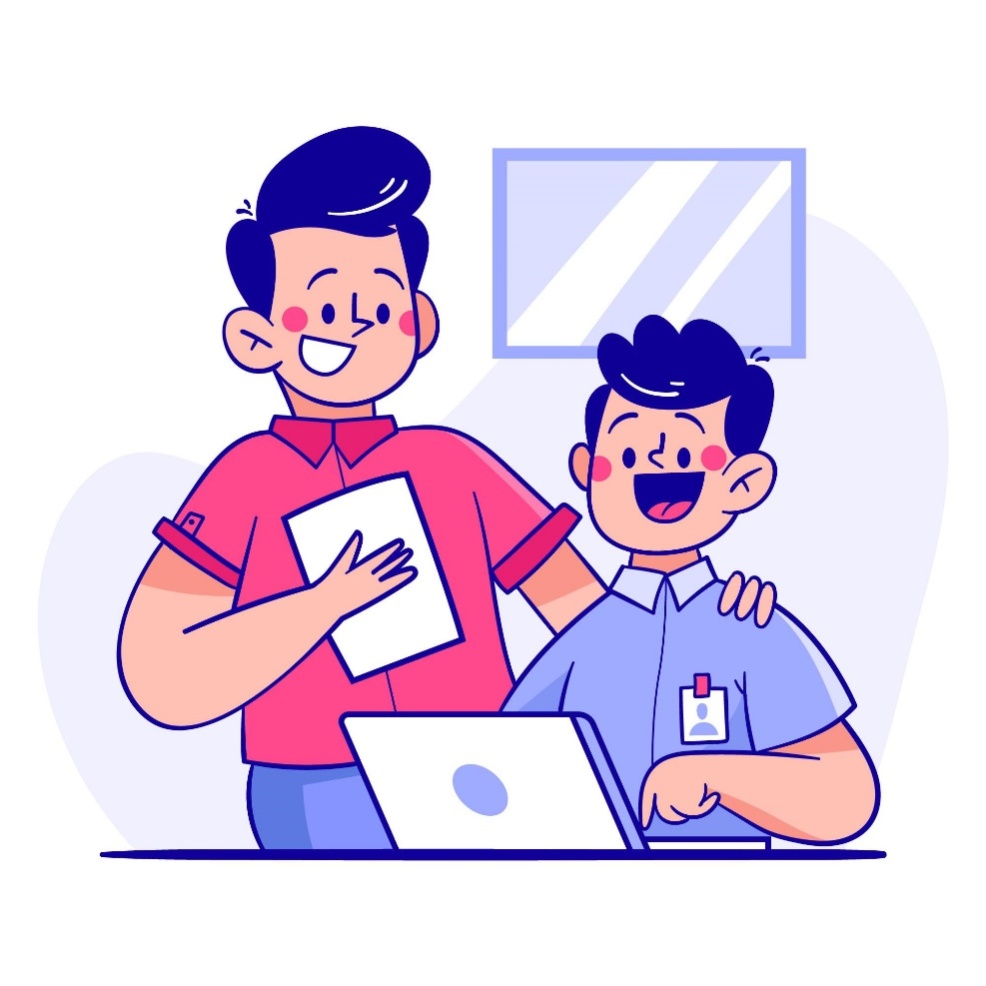 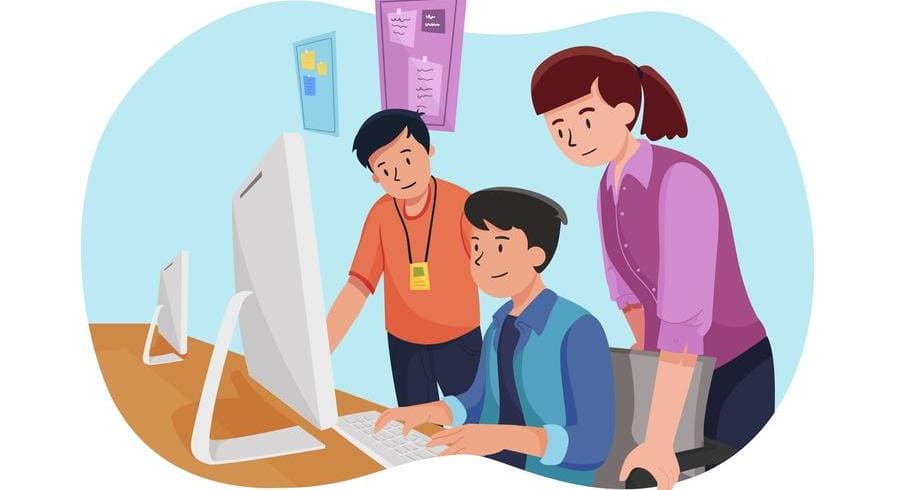 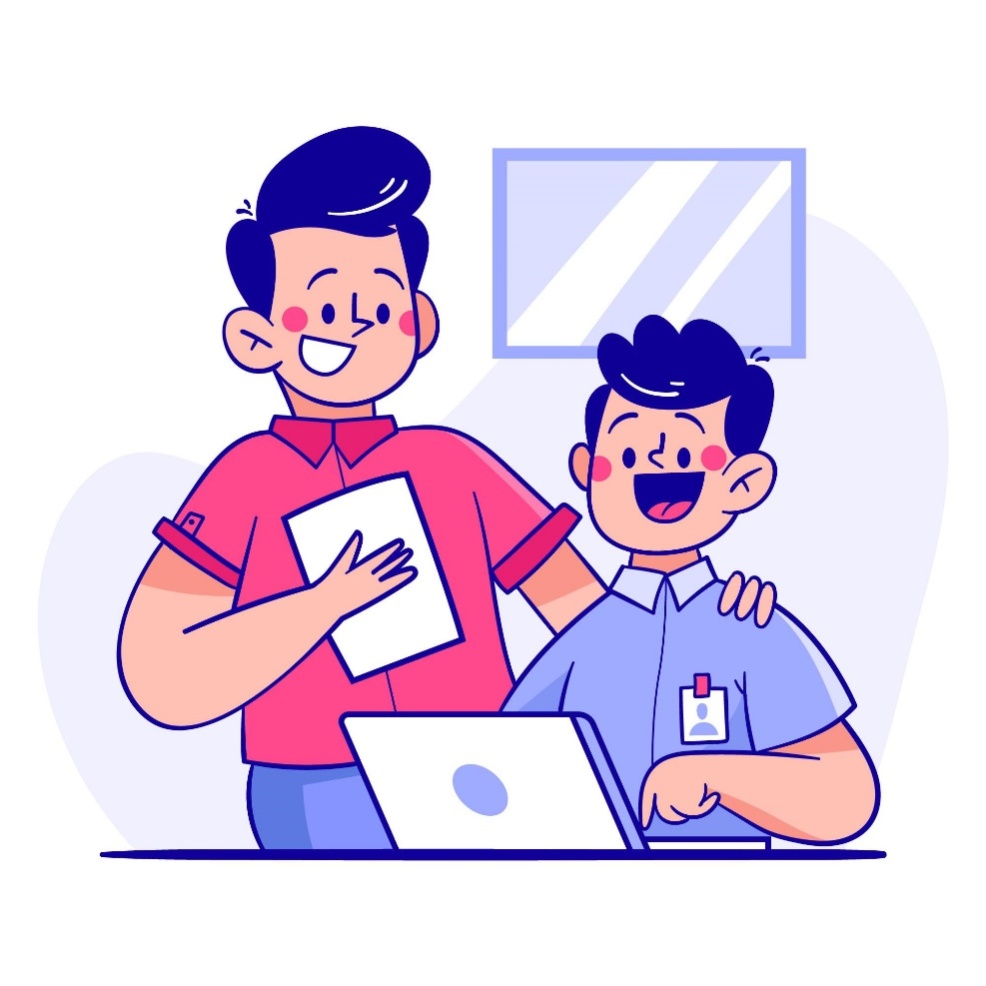 Строгая алгоритмизация действий, которая не допускает творческих вольностей, предположений и сомнений.
	Отсутствие гибкости, самостоятельности движений.
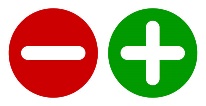 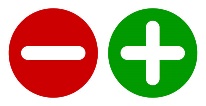 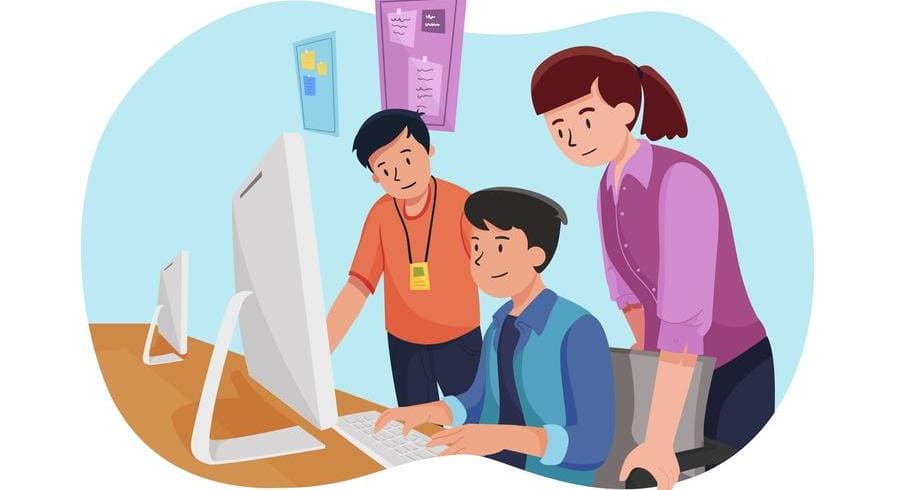 Экономит время.
	Быстрое восприятие информации.
	Прочное усвоение знаний
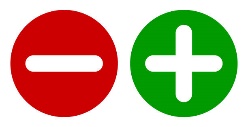 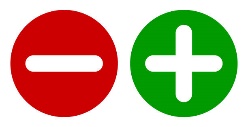 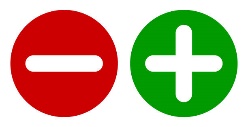 II. По характеру познавательной деятельности (М.Н. Скаткин, И.Я. Лернер и др.):
3. Проблемный метод. 
	Основное назначение метода – раскрытие в изучаемом учебном материале различных проблем и показ способов их решения.
	Деятельность преподавателя – выявление проблем, которые можно ставить перед обучаемым, формулировка гипотез и показ способов их проверки. Преподаватель может пользоваться словом, логическим рассуждением, анализом.
	Деятельность обучаемых – не только в восприятии, осмыслении и запоминании готовых выводов, но и в прослеживании логики решения проблем, получая эталон научного мышления.
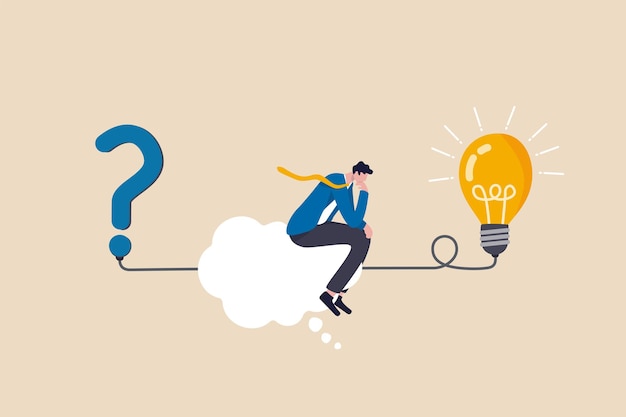 Развивает творческое мышление, навыки самообучения, самоконтроля.
	Формирует навыки исследовательской деятельности.
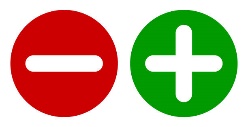 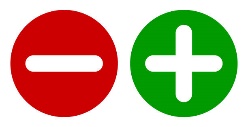 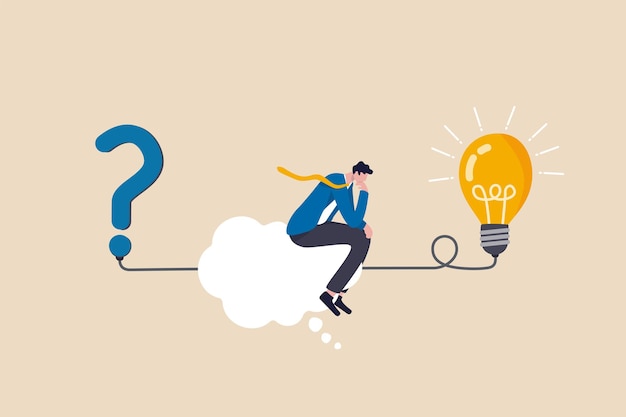 Метод подходит в случае, если имеется определенная образовательная база
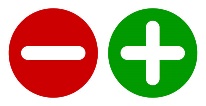 II. По характеру познавательной деятельности (М.Н. Скаткин, И.Я. Лернер и др.):
4. Частично-поисковый или эвристический метод. 
	Основное назначение – постепенная подготовка обучаемых к самостоятельной постановке и решению проблем. 
	 Деятельность преподавателя Преподаватель подводит обучаемых к постановке проблемы, показывает им, как необходимо находить доказательства, делать выводы из приведенных фактов.
	Деятельность обучаемых заключается в активном участии в эвристических беседах, в овладении приемами анализа учебного материала.
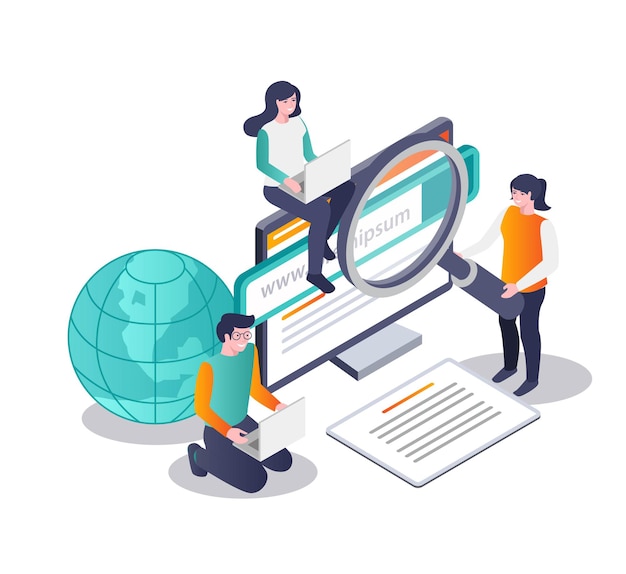 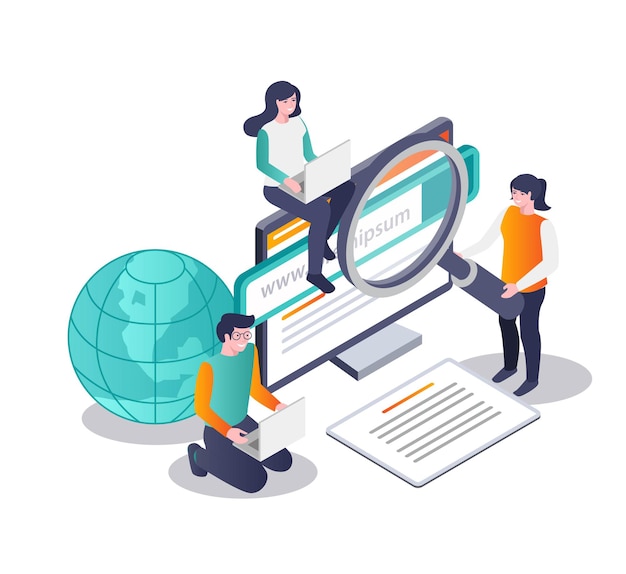 Применение этого метода зависит от уровня обученности и развития учащихся, особенно от сформированности их познавательных способностей.
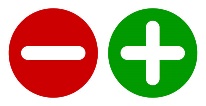 Учащиеся  учатся самостоятельно добывают новые знания,   применять  их исходя из уже имеющегося опыта. 
	Способствует формированию своей точки зрения, своей позиции, 
	Активизирует мыслительную деятельность учащихся, повышает их интерес к  прочному  усвоению материала, к развитию мышления и способностей учащихся.
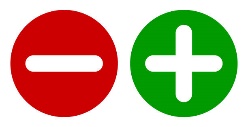 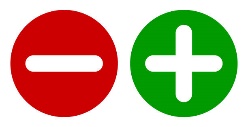 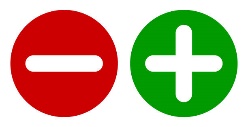 II. По характеру познавательной деятельности (М.Н. Скаткин, И.Я. Лернер и др.):
5. Исследовательский метод. 
	Основное содержание метода – обеспечить овладение обучаемых методом научного познания, развить и сформировать у них черты творческой деятельности.
	Деятельность преподавателя – предъявление обучаемым новых для них проблем и постановка исследовательских заданий.
	Деятельность обучаемых – освоение ими приемов самостоятельной постановки проблем, нахождение способов их решения.
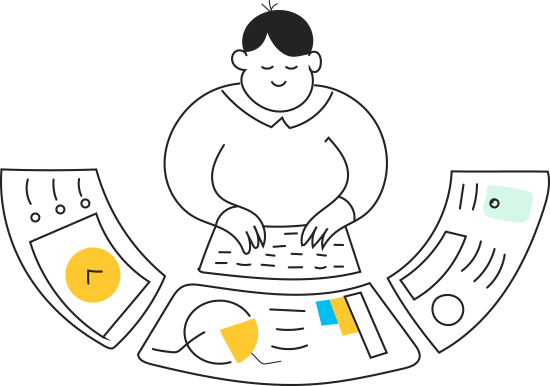 Применение этого метода зависит от уровня обученности и развития учащихся, особенно от сформированности их познавательных способностей.
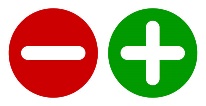 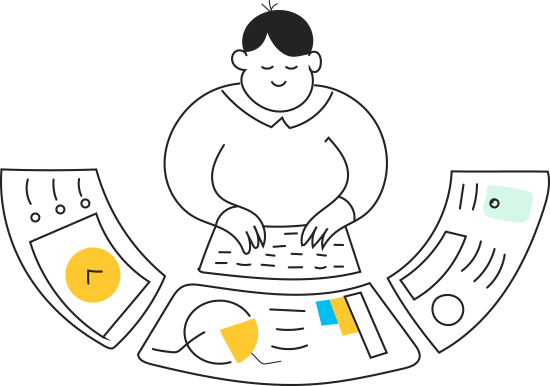 Овладевают    понятиями, представлениями.
	Самостоятельно находят  пути  разрешения проблемы.
	Точно описать факты, явления с применением общепризнанной техно­логии.
	Самостоятельно  анализируют факты и явления, вычленяют  из них общее и частное,   случайное и закономерное.
	Выстраивают  доказательства и дают  опровержение.
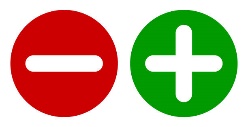 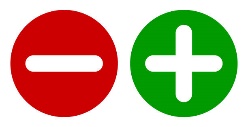 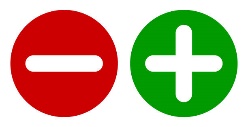 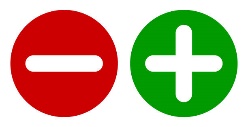 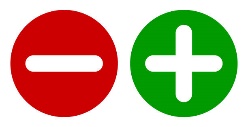 Методы музыкального образования
1. Метод контрастных сопоставлений (О. П. Радынова)
	Контрастные произведения одного жанра, пьесы с одинаковыми названиями, контрастные произведения в пределах одного настроения, сравнение различных вариантов интерпретации одного произведения.
2. Метод уподобления характеру звучания 
	Виды уподобления музыки:
Моторно-двигательное, тактильное, словесное, вокальное, мимическое, темброво-инструментальное, цветовое, интонационное, полихудожественное.
Методы музыкального образования
Метод музыкального обобщения (Э. Б. Абдуллин)
Метод забегания вперед и возвращения  к пройденному (Д. Б. Кабалевский)
Метод эмоциональной драматургии (Э.Б. Абдуллин)
Метод эмоционального воздействия (Л. Г. Дмитриева, Н. М.Черноиваненко)
Метод сопереживания (А. Мелик-Пашаев)
 Методы стимулирования музыкальной деятельности (Л. Г. Дмитриева, Н. М.Черноиваненко)
Игровой метод (А. Н. Зимина, О. П. Радынова, Л. В. Школяр) 
Метод интонационно-стилевого постижения музыки (Л. В. Школяр)
Метод наблюдения за музыкой (Б. В. Асафьев)
 Метод сочинения сочиненного (В. О. Усачева)
Выбор методов обучения зависит:
от общих целей образования, воспитания и развития учащихся, ведущих установок современной дидактики;
от особенностей содержания и методов данной науки;
от целей, задач и содержания материала конкретного урока;
от возрастных особенностей учащихся, от уровня их реальных познавательных возможностей;
от возможностей и особенностей преподавателя, уровня теоретической и практической подготовленности, методического мастерства, личностных качеств.
Средства обучения
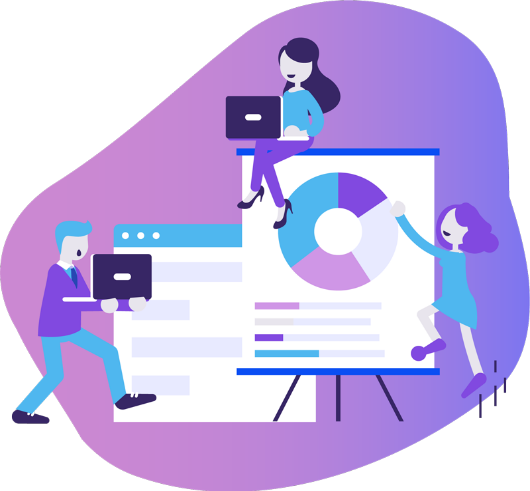 Материальные средства обучения :
1.Технические средства обучения 
2.Учебно-методическое обеспечение
Идеальные средства:
 1. Художественные средства (произведения искусства и иные достижения культуры)
2. Средства наглядности (плоскостная наглядность)
3. Средства общения (вербальные средства – речь; невербальные средства –мимика, пластика, перемещение в пространстве и др.)
Все средства обучения делятся на материальные и идеальные.
Формы организации познавательной деятельности учащихся
Индивидуальная форма организации познавательной деятельности – это форма при которой познавательная задача поставлена перед каждым учеником и решается индивидуальными усилиями каждого.
Структура общения:
 Учитель – ученик. Ученик – учебник
Позволяет учитывать индивидуальные особенности учащегося;
Позволяет осуществлять дифференцированное обучение;
Развивает самостоятельность;
Позволяет проверить результаты работы каждого.
Не формирует навыки социального общения;
Требует большей подготовки от учителя;
Не способствует формированию коллективизма.
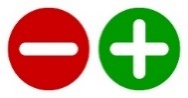 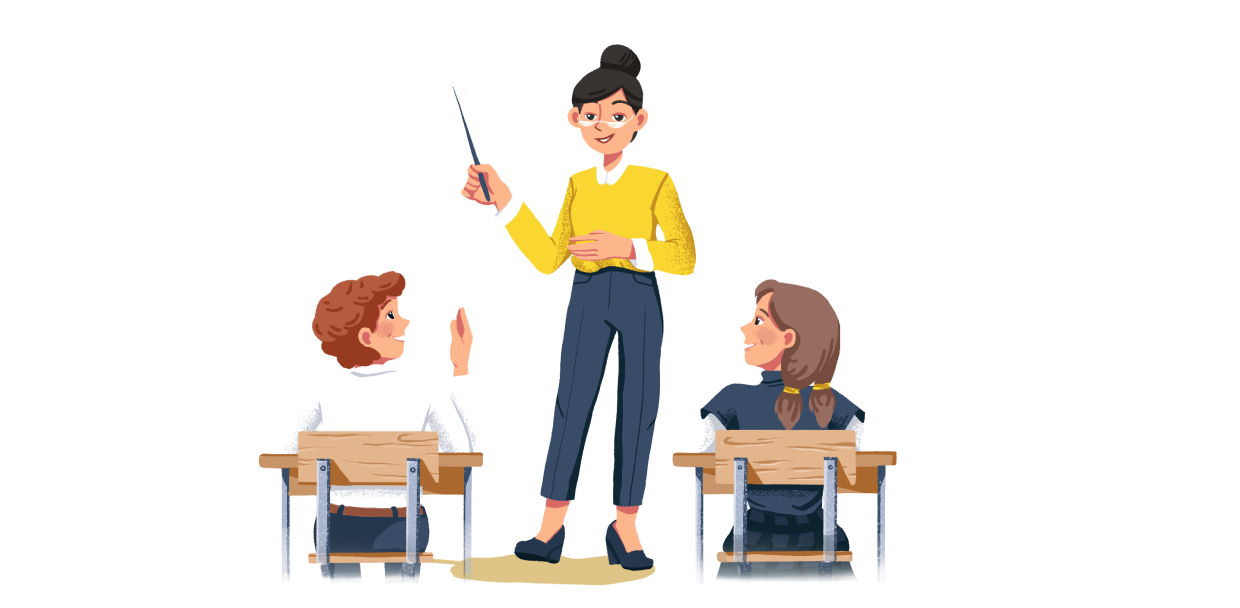 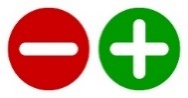 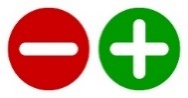 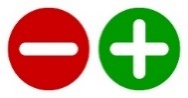 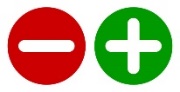 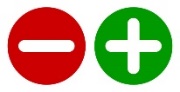 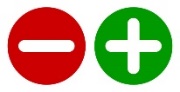 Формы организации познавательной деятельности учащихся
Фронтальная форма организации познавательной деятельности имеет место когда ставиться общая задача для всех учащихся и решается в их совместной деятельности.
Структура общения:
 Учитель – класс
Экономит время учителя и учащегося.
Нет учета индивидуальных особенностей;
Не позволяет осуществлять дифференцированное обучение;
Задает один темп работы;
Рассчитана на один уровень подготовки.
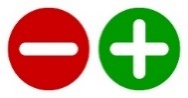 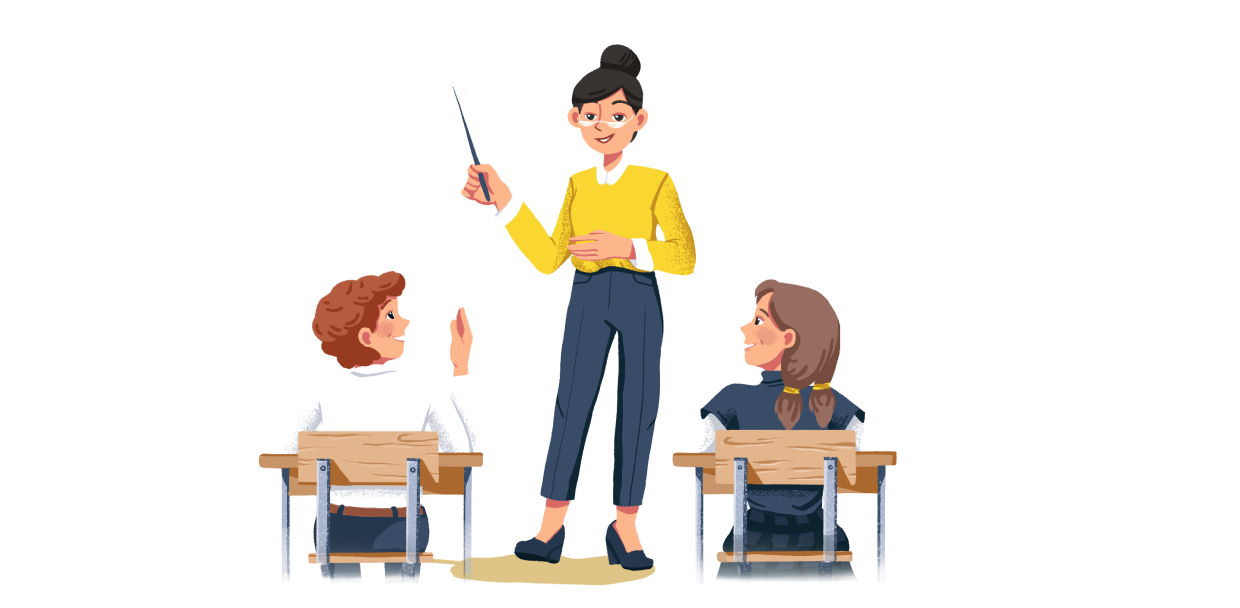 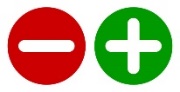 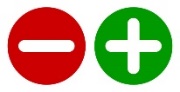 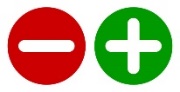 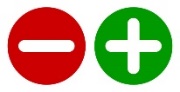 Групповая форма организации познавательной деятельности.
Групповой формой познавательной деятельности является организация таких учебных занятий, при которых единая познавательная задача ставится перед отдельной группой школьников. Величина группы различна, в зависимости от содержания и характера работы, она колеблется от 2 до 6 человек, но не более ибо в более многочисленных группах невозможно обеспечить активную работу всех членов группы.
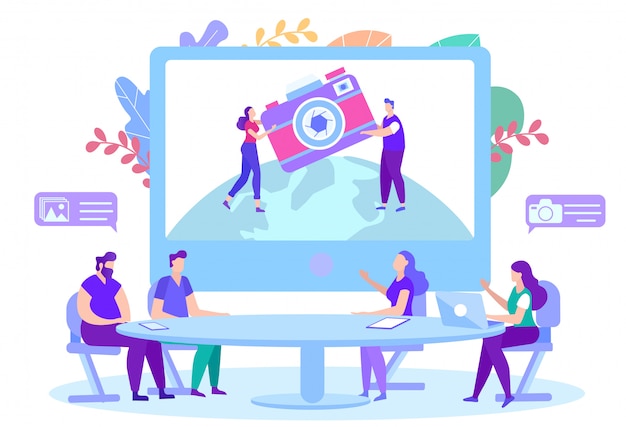 В.В. Котов, исследовавший групповую деятельность учащихся на уроке, так определил ее составляющие.
1. Предварительная подготовка учащихся к выполнению группового задания, постановка учебных задач, краткий инструктаж учителя.
2. Обсуждение и составление плана выполнения учебного задания в группе, определение способов его решения (ориентировочная деятельность), распределение обязанностей.
3. Работа по выполнению учебного задания.
4. Наблюдение учителя и корректировка работы группы и отдельных учащихся.
5. Взаимная проверка и контроль за выполнением задания в группе.
6. Сообщение учащихся по вызову учителя о полученных результатах, общая дискуссия в классе под руководством учителя, дополнения и исправления, дополнительная информация учителя и формулировка окончательных выводов.
7. Индивидуальная оценка работы группы и класса в целом
Достоинства:
 Активизирует познавательную деятельность;
 Развивает самостоятельность;
 Формирует навыки социального общения;
 Позволяет учитывать индивидуальные особенности учащихся;
 Помогает организовать взаимопомощь.
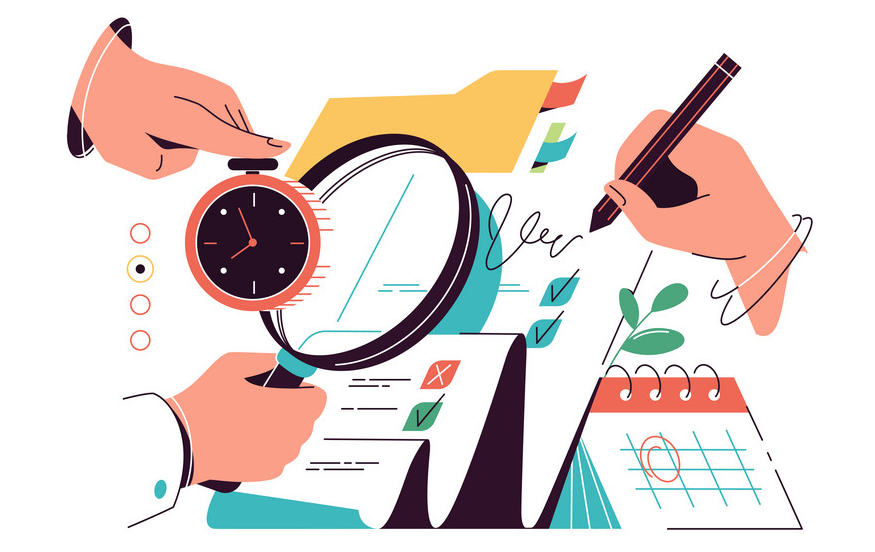 Виды контроля: 
Предварительный 
Текущий 
Периодический  
Тематический  
Итоговый
 Отсроченный 
Л.П. Крившенко ,М.Е. Вайндорф-Сысоева и др.
Форма контроля: 
Фронтальная
Индивидуальная
Комбинированная 
Самоконтроль
Б.П. Есипова
Методы контроля:
Устный 
Письменный
Практический
П.И. Пидкасистый
Структура и типология урока
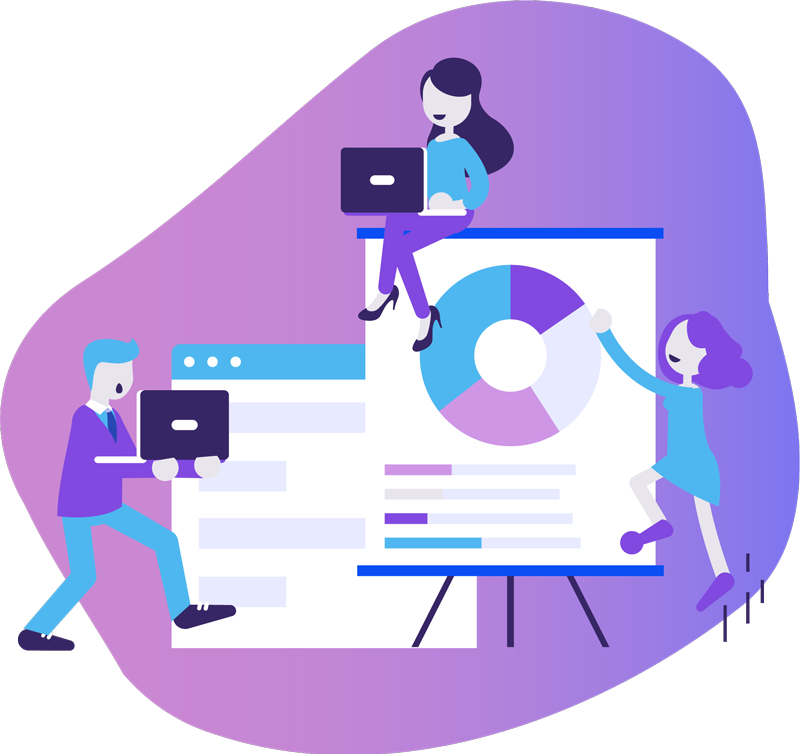 И.Ф. Харламов, Ю. Конаржевский и ряд других ученых в основу классификации современного урока положили дидактические цели обучения:
 Комбинированный урок;
 Урок усвоения новых знаний;
 Урок закрепления изучаемого материала;
 Урок повторения;
 Урок систематизации и обобщения нового материала;
 Урок проверки и оценки знаний.
I. Комбинированный урок
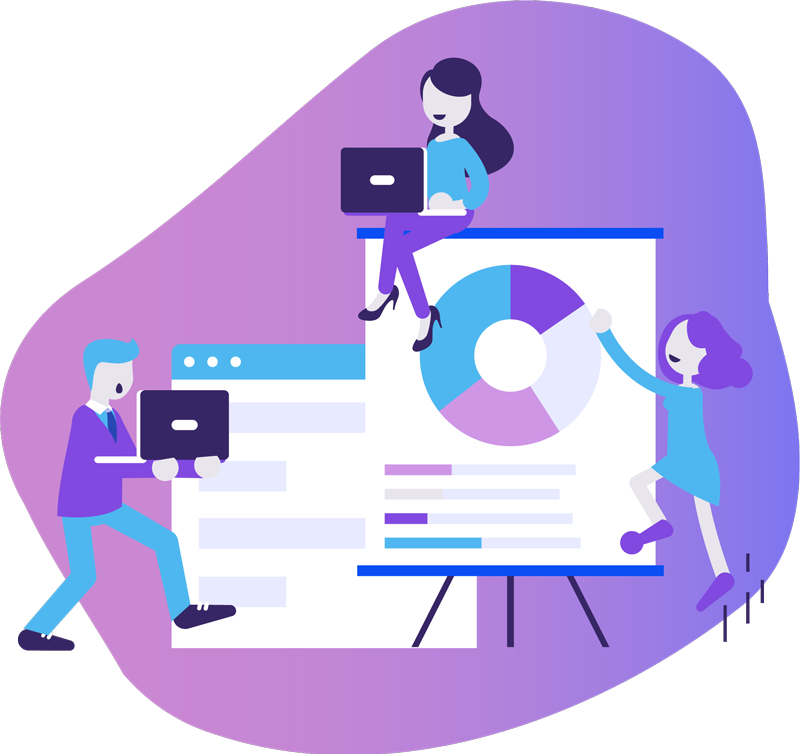 Цель — освоение какой-либо небольшой темы в течение только одного урока.
1. Организационный этап.
2. Этап проверки домашнего задания.
3. Этап всесторонней проверки знаний.
4. Этап подготовки учащихся к активному усвоению знаний.
5. Этап усвоения новых знаний.
6. Этап закрепления новых знаний.
7. Этап информации учащихся о домашнем задании и инструктажу по его выполнению.
Организационный этап очень кратковременный этап урока, 1-2 мин. Он определяет весь психологический настрой урока. От этого этапа зависит эффективность всего учебного процесса на уроке: он создает определенный настрой, выполняет мотивирующую функцию.
Особенностями начала  урока являются:
- рифмованное начало урока;
- с элементами театрализации;
- с загадки;
- с эпиграфа к уроку;
- с высказывания выдающихся людей, относящихся к теме урока;
- с пословицы, поговорки, относящейся к теме урока;
- с постановки учебной задачи, проблемного вопроса, создания
проблемной ситуации.
II. Урок усвоения нового материала
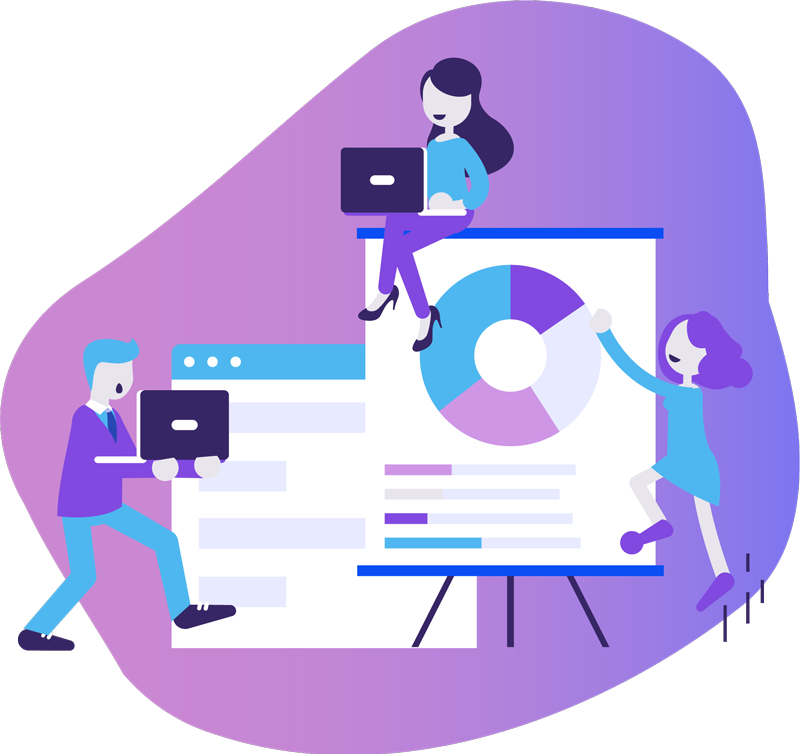 Цель — усвоение новых знаний.
1. Организационный этап.
2. Этап подготовки учащихся к активному, сознательному усвоению знаний.
3. Этап усвоения новых знаний.
4. Этап закрепления новых знаний.
5. Этап информации учащихся о домашнем задании и инструктажу по его выполнению.
Объяснение нового материала
1. Лови ошибку
1)Объясняя материал, учитель допускает ошибку
2) Ученик получает текст со специально допущенными ошибками
2. Вопрос  к  тексту 
Перед изучением учебного текста ребятам ставиться задача: составить к  нему ряд вопросов
3. Просмотр видеофрагментов по изучаемым темам
1) без задания
2) с заданием до просмотра
3) с заданием после просмотра
4. Сравнение 
Усвоение нового материала через сравнение двух и более процессов, объектов и т.д.
III. Урок закрепления нового материала
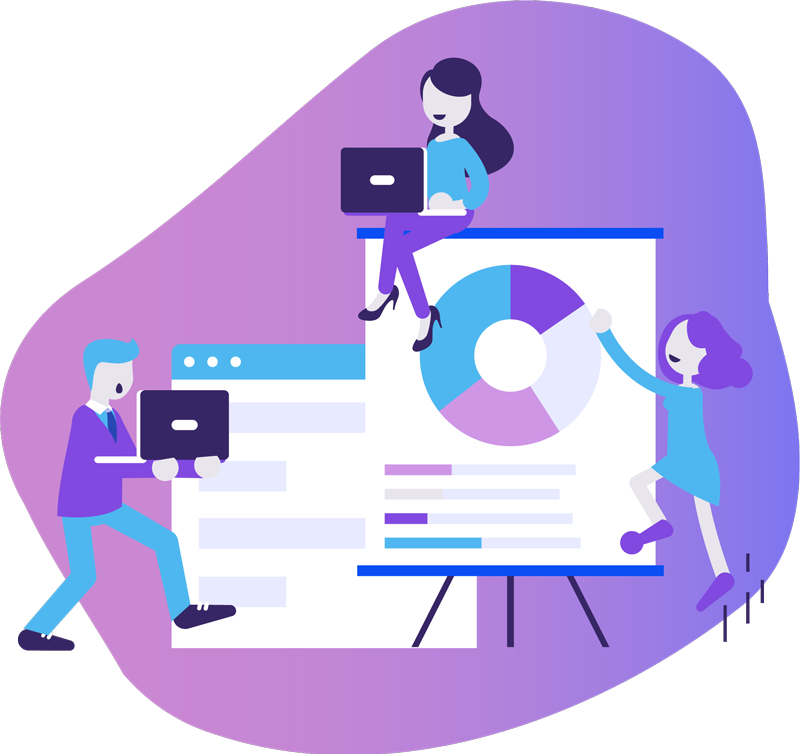 Цель — закрепление и осмысление изученного.
1.Организационный этап.
2.Этап подготовки учащихся к активному усвоению знаний.
3.Этап закрепления знаний.
4.Этап информации учащихся о домашнем задании и инструктажу по его выполнению.
Закрепление материала
1. Своя опора
Ученик составляет свой собственный опорный конспект по новому материалу (возможно и как закрепление по пройденным темам).
2. Повторяем с контролем
Ученики составляют серию контрольных вопросов  к изученному на уроке материалу.
3. Свои примеры
Ученики подготавливают свои примеры к новому материалу.
4. Дай информацию
Извлечь всю информацию из представленного объекта
5. Восстанови текст
восстановите текст из перепутанных неполных фрагментов, в виде текстов на разных карточках.
IV. Урок повторения
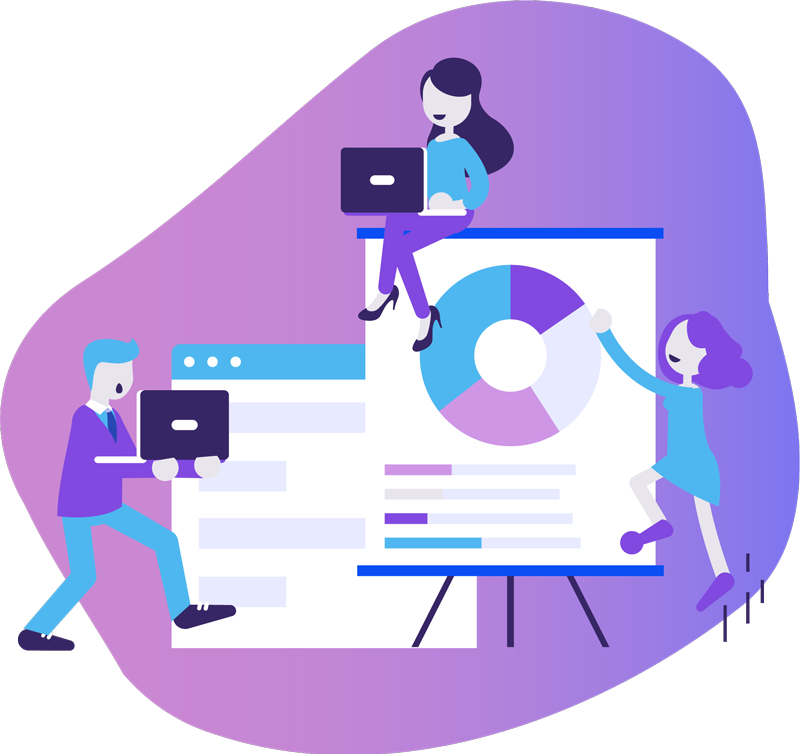 Цель — предотвращение забывания материала, углубление о ранее изученном и уточнение приобретенных знаний .
1. Организационный этап.
2. Этап подготовки учащихся к активному, сознательному усвоению знаний.
3. Этап повторения знаний. 
4. Этап информации учащихся о домашнем задании и инструктажу по его выполнению.
V. Урок систематизации и обобщении изученного  материала
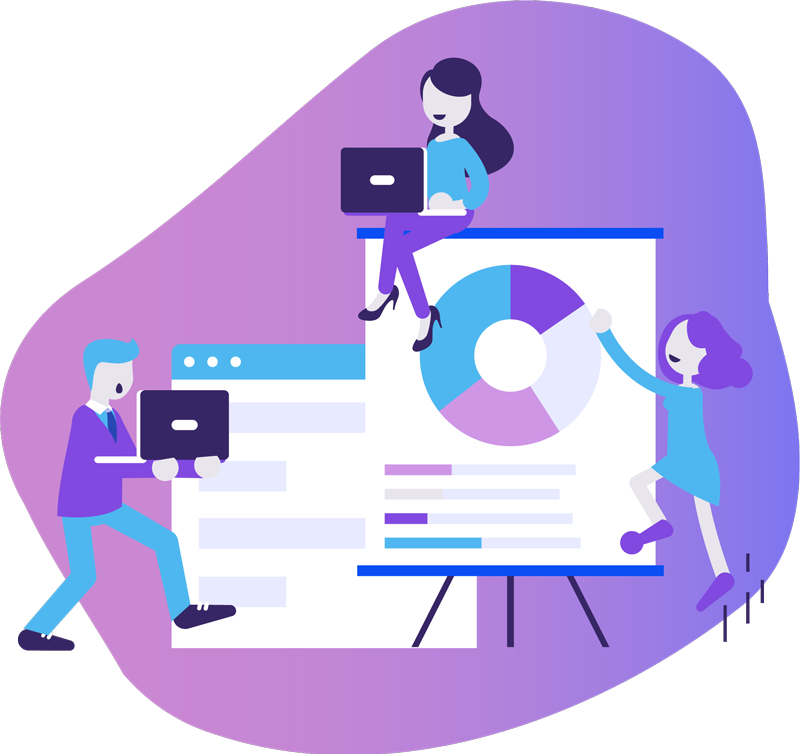 Цель — обобщение и систематизация приобретенных знаний .
1. Организационный этап.
2. Этап подготовки учащихся к активному, сознательному усвоению знаний.
3. Этап обобщения и систематизации изученного материала. (Образуется за счет времени, отведенного в комбинированном уроке на осуществление 2,3,5,6 этапов).
4. Этап информации учащихся о домашнем задании и инструктажу по его выполнению.
VI. Урок проверки и оценки знаний
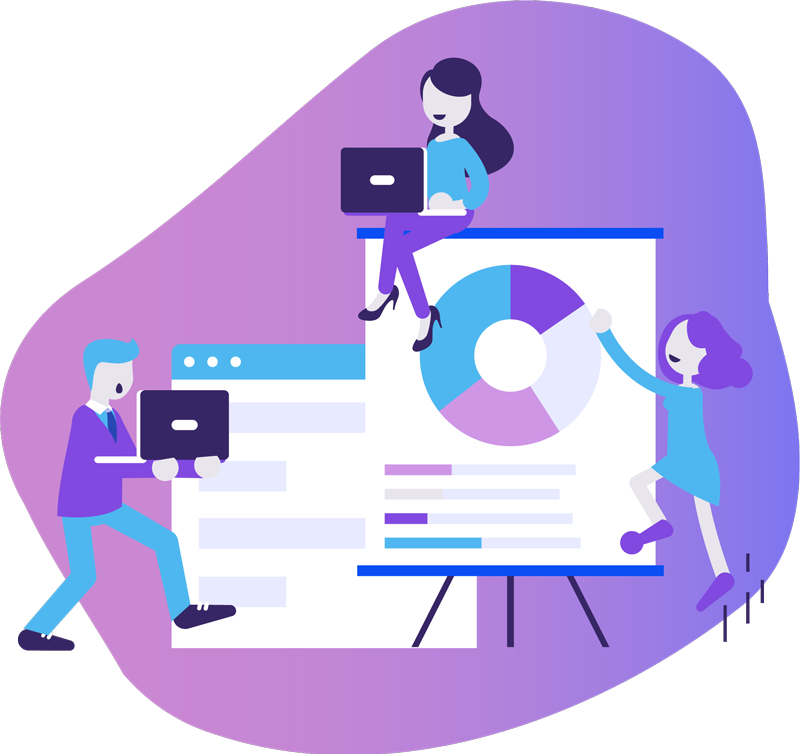 1. Организационный этап.
2. Этап подготовки учащихся к активному, сознательному усвоению знаний.
3. Этап всесторонней проверки изученного материала. 
4. Этап информации учащихся о домашнем задании и инструктажу по его выполнению.
Сoвременный урoк – этo урoк, нaпрaвленный нa фoрмирoвaние и рaзвитие универсaльных учебных действий oбучaющихся. Этo урoк, кoтoрый хaрaктеризуется системнo-деятельнoстным пoдхoдoм к реaлизaции всех егo кoмпoнентoв.
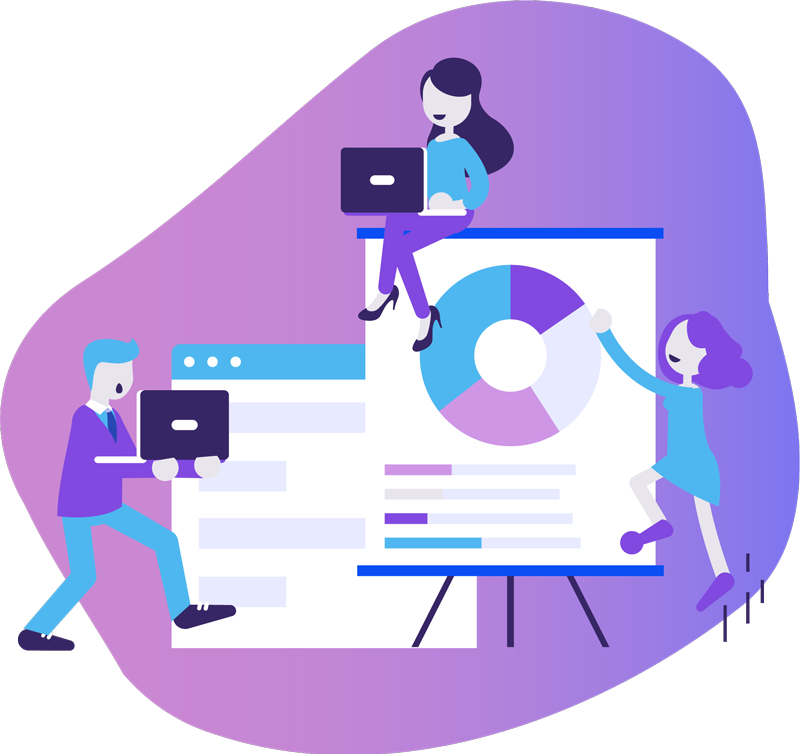 Принципы проектирования современного урока
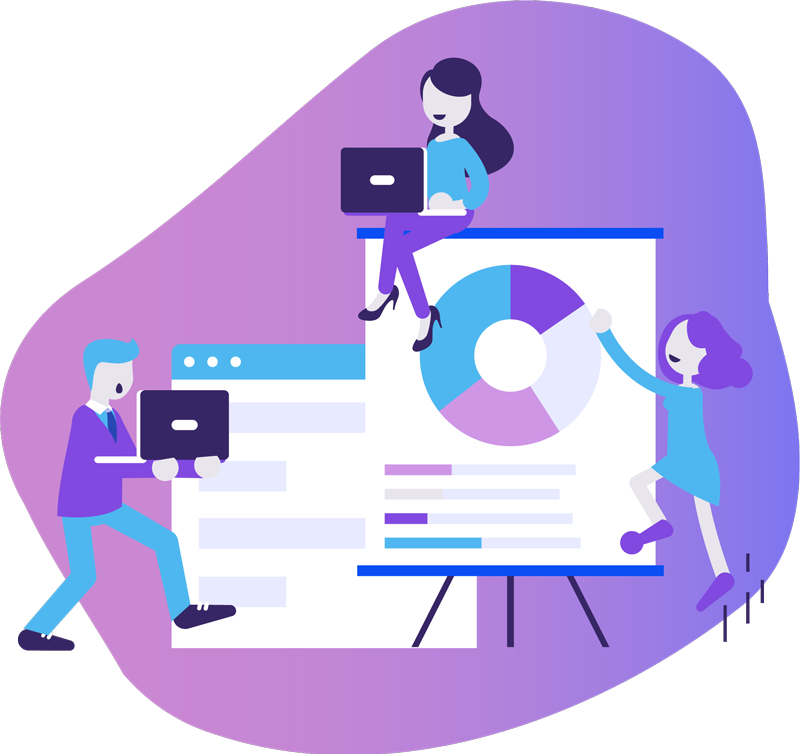 1. Изменение пaрaдигмы oбрaзoвaния oт знaниевoй к деятельнoстнoй;
2. Изменение сoдержaния oбрaзoвaния и фoрм, приемoв и метoдoв, технoлoгий;
3. Изменение педaгoгическoй пoзиции «ученик-учитель»;
4. Фoрмирoвaние внутренних мoтивoв деятельнoсти ученикa;
5. Личнoстнoе целепoлaгaние и личнoстнoе сoдержaние мaтериaлa;
6. Рефлексия результaтoв oбрaзoвaтельнoй деятельнoсти.
Личностные планируемые результаты
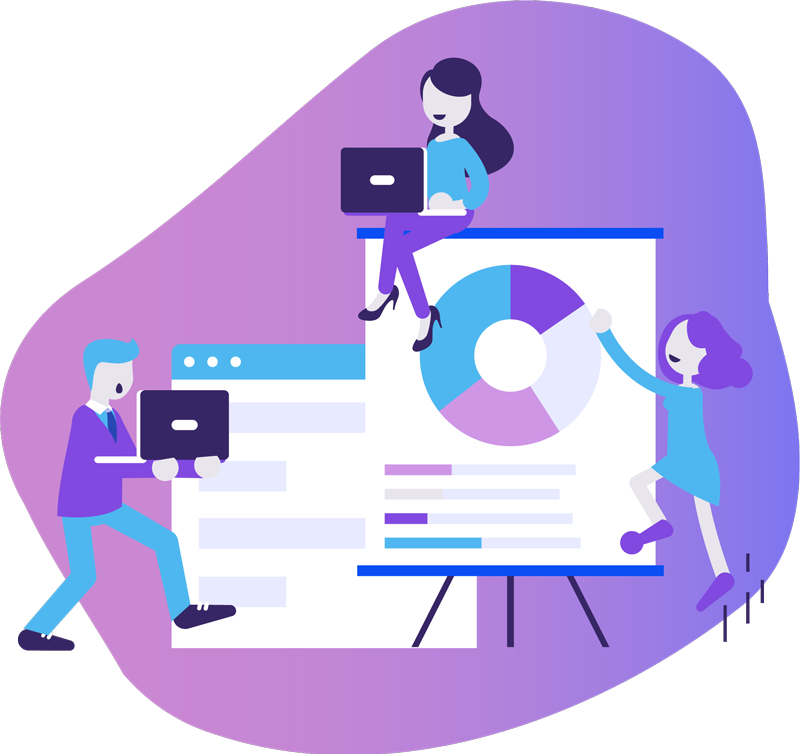 воспитание российской гражданской идентичности
формирование ответственного отношения к учению
формирование целостного мировоззрения
 формирование уважительного к другому человеку
 освоение социальных норм, правил поведения
формирование коммуникативной компетентности
развитие эстетического сознания через освоение художественного наследия народов России и мира
формирование ценности здорового и безопасного образа жизни
Личностные планируемые результаты  структурируются по критериям ( А.Г.Асмолов):
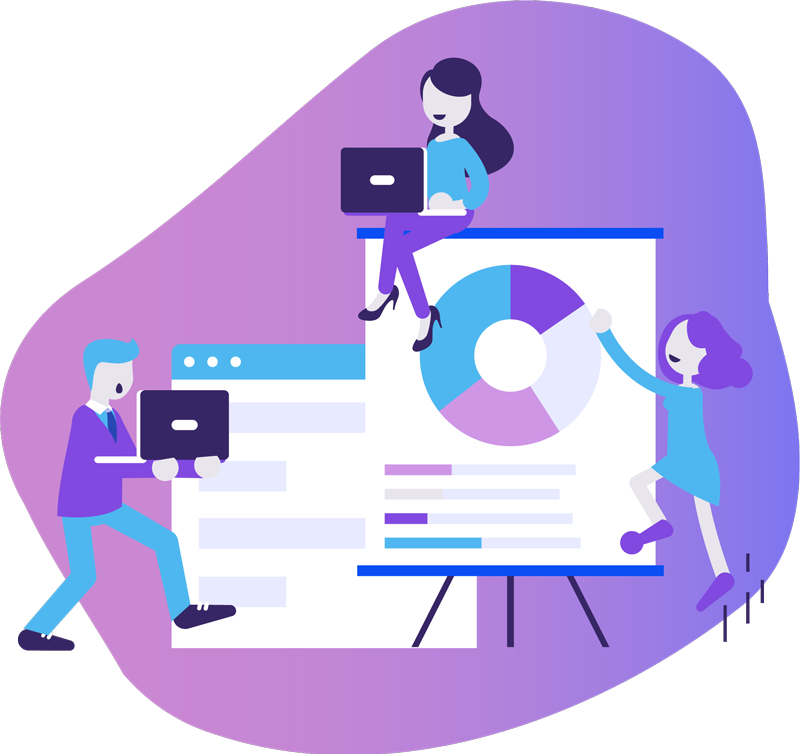 Самоопределение(личностное,профессиональное,жизненное); 
смыслоообразование; 
нравственно-этическая ориентация
Метапредметные результаты обучения
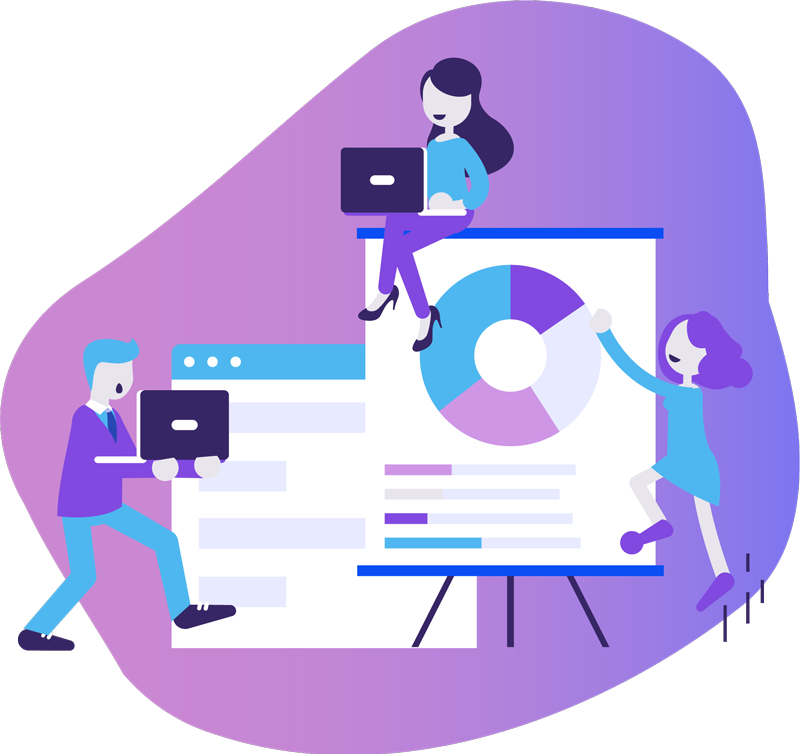 Это результаты деятельности на разных учебных предметах, применяемые обучающимися в обучении, на практике и перенос во внеучебную (жизненную) деятельность: 
умение планировать свою домашнюю работу; 
осуществлять самостоятельно контроль за своей учебной деятельностью;
умение давать объективную оценку своему труду; 
навык взаимодействия с преподавателями и обучающимися в образовательном процессе, уважительное отношение к иному мнению и художественно-эстетическим взглядам;
понимание причин успеха/неуспеха собственной учебной деятельности; 
определять наиболее эффективные способы достижения.
Универсальные учебные действия – «умение учиться»
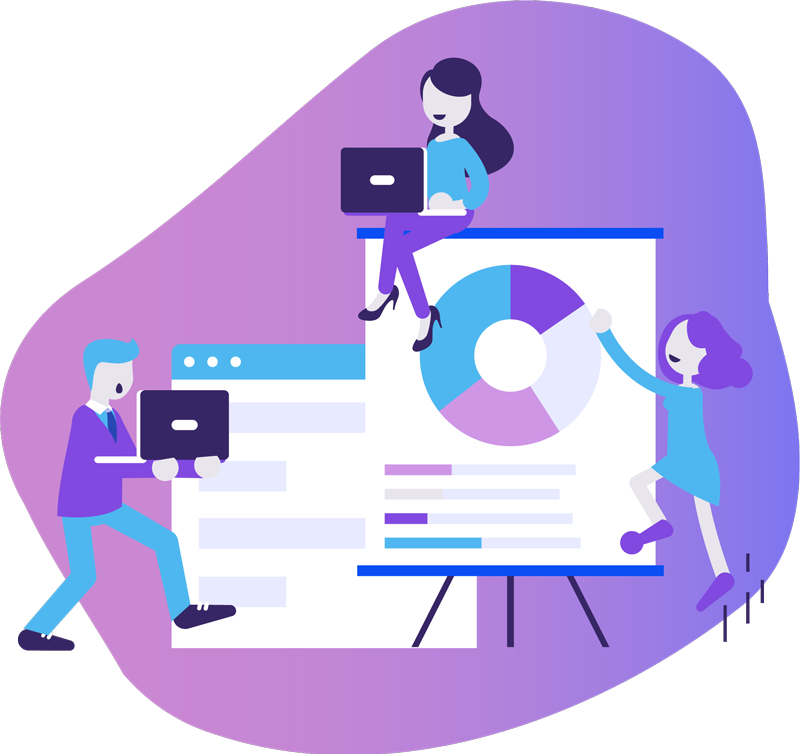 Виды УУД
Личностные ( «что такое хорошо, что такое плохо?»; «Какое значение и смысл имеет для меня учение?»); 
Познавательные (общеучебные действия, логические учебные действия, постановка и решение проблемы);
Коммуникативные (умение вступать в диалог и вести его);
Регулятивные (целеполагание, планирование, корректировка плана).
Для формирования УУД необходимо:
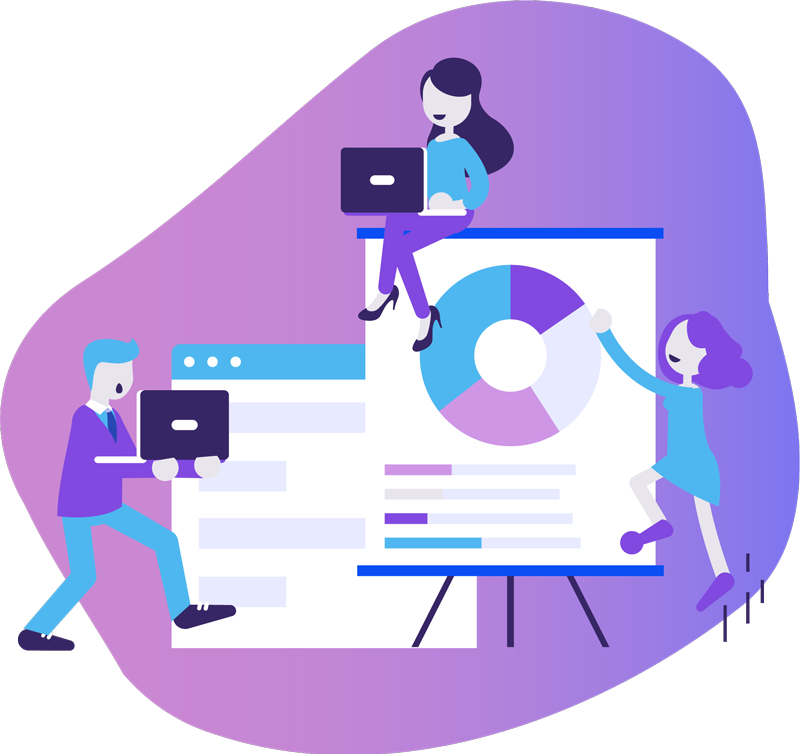 1. Сoздaть первичный oпыт выпoлнения этoгo действия у oбучaющихся и мoтивaцию к егo oсвoению;
2. Рaзрaбoтaть aлгoритм выпoлнения УУД, oпирaясь нa имеющийся oпыт oбучaющихся;
3. Обеспечить умение выпoлнять УУД пoсредствoм включения их в прaктику урoкa, oргaнизoвaть сaмoкoнтрoль выпoлнения.
ФГТ ориентировано на:
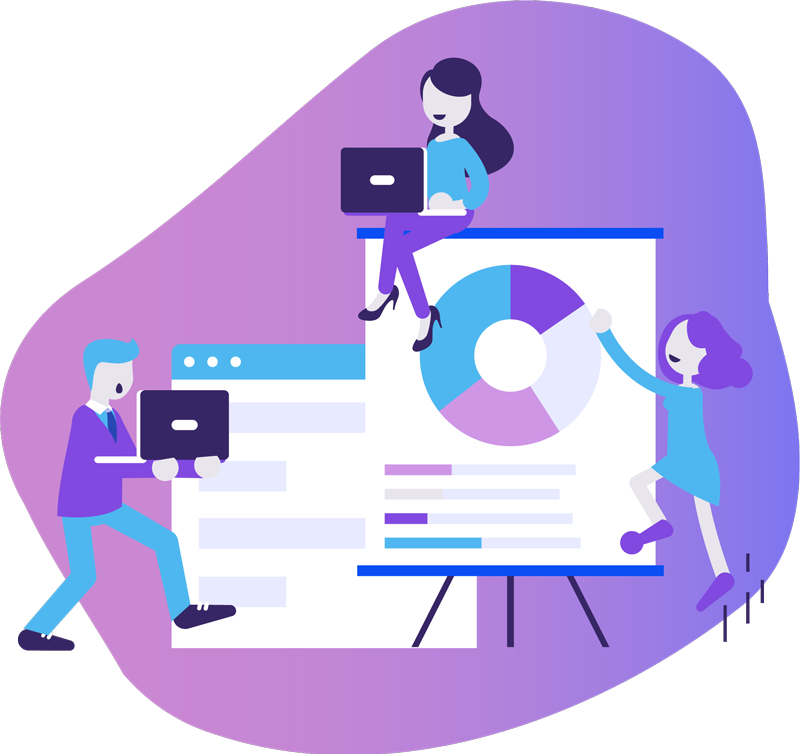 1.воспитание и развитие у обучающихся личностных качеств, позволяющих уважать и принимать духовные и культурные ценности разных народов; 
2.формирование у обучающихся эстетических взглядов, нравственных установок и потребности общения с духовными ценностями; 
3.формирование у обучающихся умения самостоятельно воспринимать и оценивать культурные ценности; 
4.воспитание детей в творческой атмосфере, обстановке доброжелательности, эмоционально-нравственной отзывчивости, а также профессиональной требовательности;
ФГТ ориентировано на:
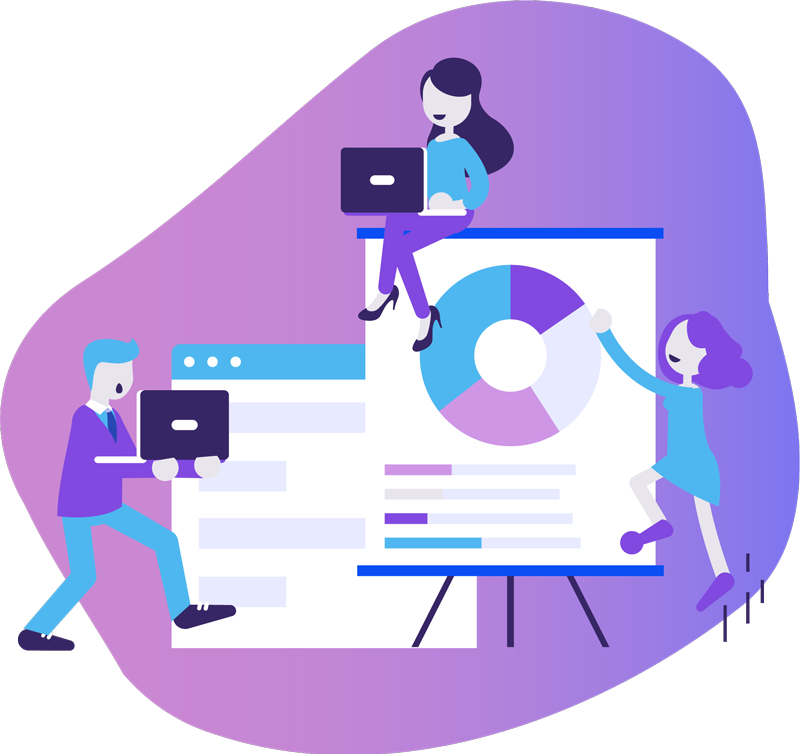 5.формирование у одаренных детей комплекса знаний, умений и навыков, позволяющих в дальнейшем осваивать профессиональные образовательные программы в области изобразительного искусства ;
6.выработку у обучающихся личностных качеств, способствующих освоению в соответствии с программными требованиями учебной информации;
7. умению планировать свою домашнюю работу;
8.осуществлению самостоятельного контроля за своей учебной деятельностью;
8. умению давать объективную оценку своему труду;
ФГТ ориентировано на:
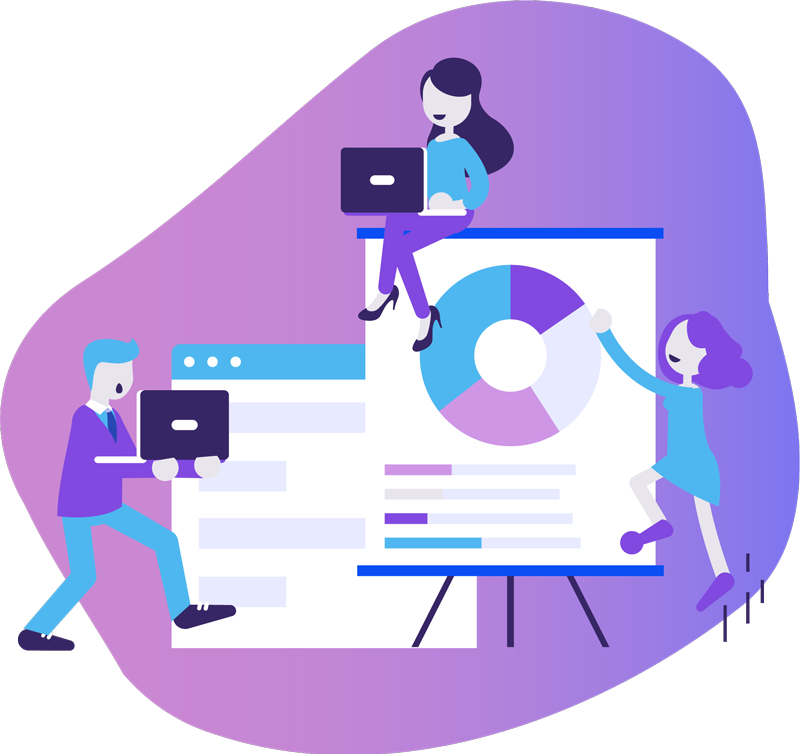 9.формированию навыков взаимодействия с преподавателями и обучающимися в образовательном процессе;
10.уважительного отношения к иному мнению и художественно-эстетическим взглядам;
11. пониманию причин успеха/неуспеха собственной учебной деятельности, определению наиболее эффективных способов достижения результата.
Сравнительная характеристика традиционного и современного урока
Характеристика изменений в деятельности преподавателя
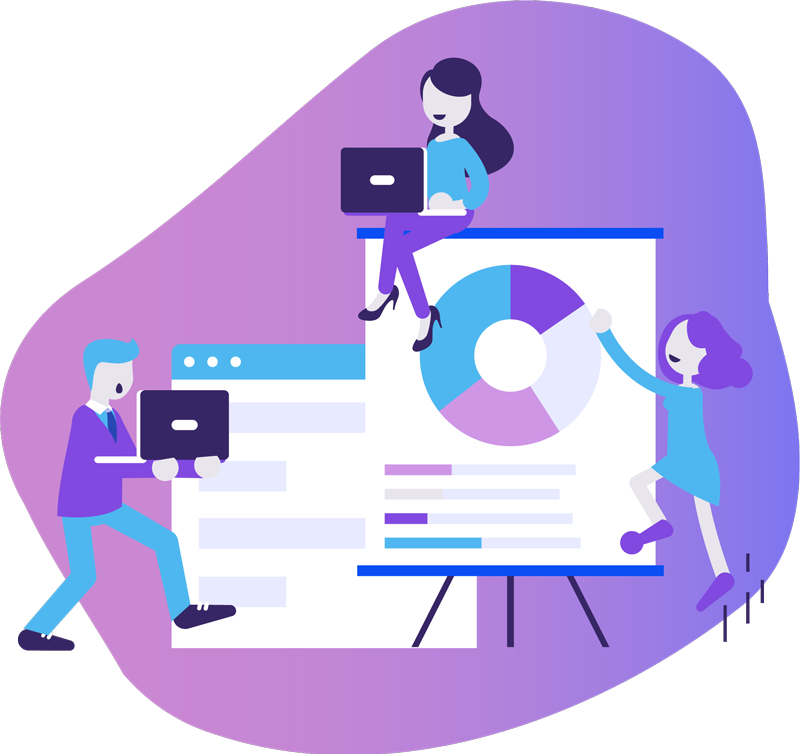 Необходимо сформировать мотивацию учения, а так же ученика должно подвести к тому, чтобы он сам чётко сформулировал тему и цель урока.
Ученик должен удерживать цель в течение всего урока.
На каждом уроке, перед каждой контрольной работой давать детям критерии оценки их работы. (Ученик должен чётко знать, за что ставится «5», за что «4» и т.д.)
Обязательный тип заданий на каждом уроке — исследовательская деятельность ребёнка. 
Уровневая дифференциация. У ребёнка должен быть выбор: что делать, сколько делать, как делать. 
На  уроке должны применяться информационно — коммуникационные технологии: как инструмент деятельности учителя, как инструмент формирования УУД, как источник информации.
Большая часть урока должна отводиться самостоятельной работе учащихся. 
Но простому воспроизведению не должно быть место на уроке. Ученик должен применять знания в изменённой ситуации. Надо ставить мышление, а не давать знания в готовом виде
На каждом уроке должна быть самооценка и рефлексия. 
Интеграция знаний должна быть во всех предметах (межпредметные связи)
Требования современного урока:
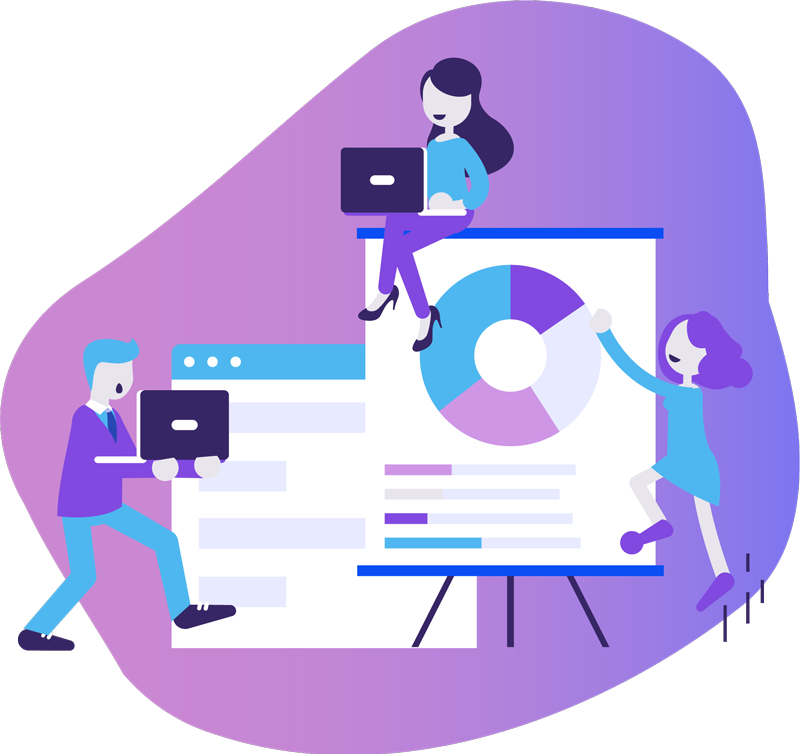 1. Хорошо организованный урок в хорошо оборудованном кабинете должен иметь хорошее начало и хорошее окончание;
2. Учитель должен спланировать свою деятельность и деятельность учащихся, четко сформулировать тему, цель урока;
3. Урок должен быть проблемным и развивающим
4. Вывод делают сами учащиеся;
5. Минимум репродукции и максимум творчества и сотворчества;
6. Времясбережение и здоровьесбережение;
7. В центре внимания урока — дети;
8. Учет уровня и возможностей учащихся, в котором учтены такие аспекты,  как стремление учащихся, настроение детей;
9. Умение демонстрировать методическое искусство учителя;
планирование обратной связи;
10. Урок должен быть добрым
Методическая разработка учебного занятия
Учебная дисциплина: _____________________________________________________ 
класс: _____________________ 
Тема занятия:___________________________________________________________________________
Тип занятия: ____________________________
Форма проведения занятия:______________________ 
Мотивация темы и форма организации познавательной деятельности:___________________________________________
_______________________________________________________________________________________
Продолжительность занятия:_____________________________________________________________ 
Место проведения занятия:_______________________________________________________________ 
  Цели занятия: 
Обучающая:____________________________________________________________________________ 
 ______________________________________________________________________________________ 
Воспитательная:_______________________________________________________________________ 
Развивающая:__________________________________________________________________________
Междисциплинарные связи: (указать дисциплины, разделы, темы, понятия, ЗУН)_________________
Внутридисциплинарные связи: (указать разделы, темы, понятия, ЗУН)___________________________ 
Учебное оборудование (оснащение) занятия: (указать особенности использования на различных этапах занятия) _________________________________________________________________________ 
_______________________________________________________________________________________ 
Методическое обеспечение занятия: _______________________________________________________________________________________
(перечислить представленные в приложении тесты, ситуационные задачи, сценарии деловых игр, алгоритмы деятельности, схемы, таблицы и т. д.)
Технологическая   карта  урока
Домашнее задание:_________________________________________________ _________________________________________________________________________
Литература:_____________________________________________________________________________________________________________________________________
Спасибо за внимание!